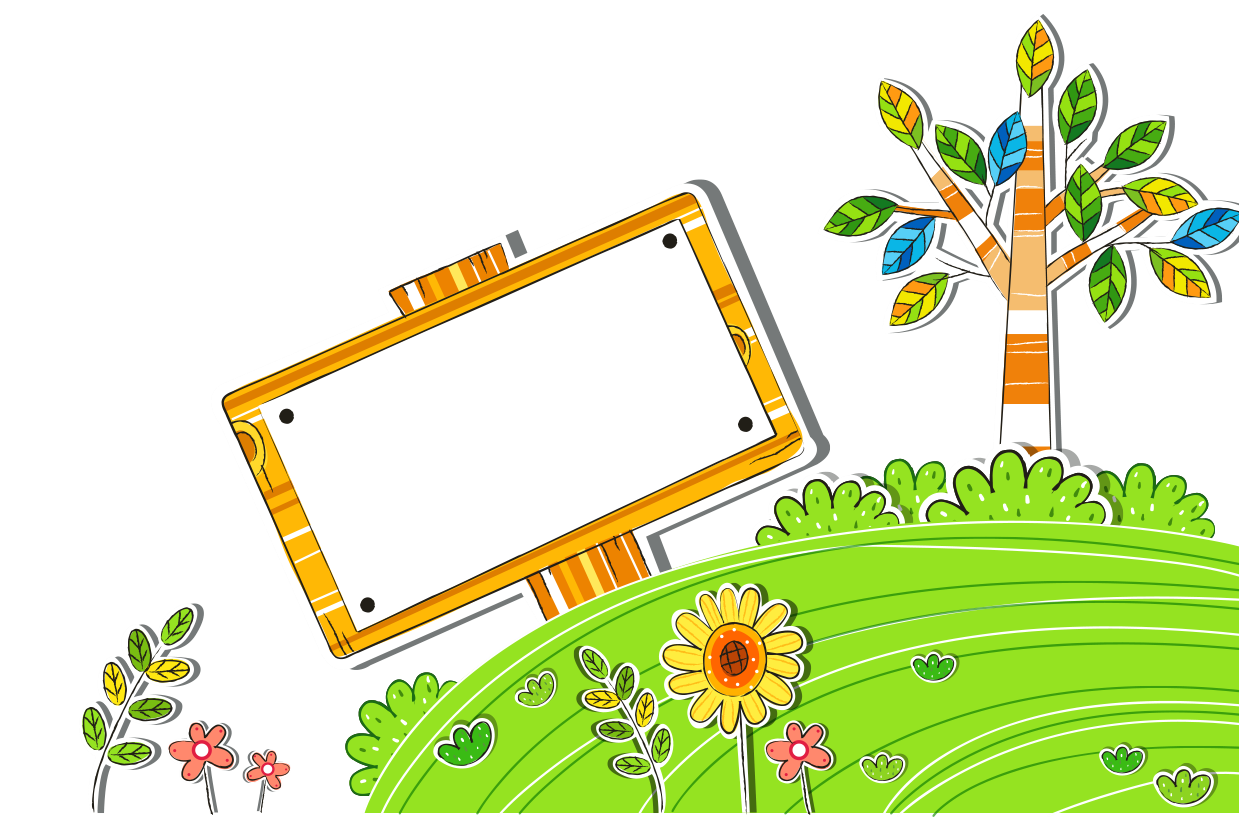 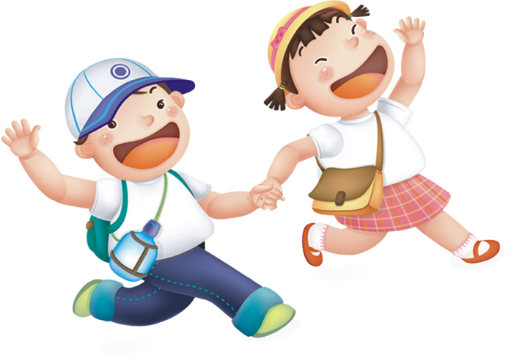 KHỞI ĐỘNG
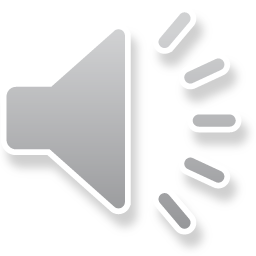 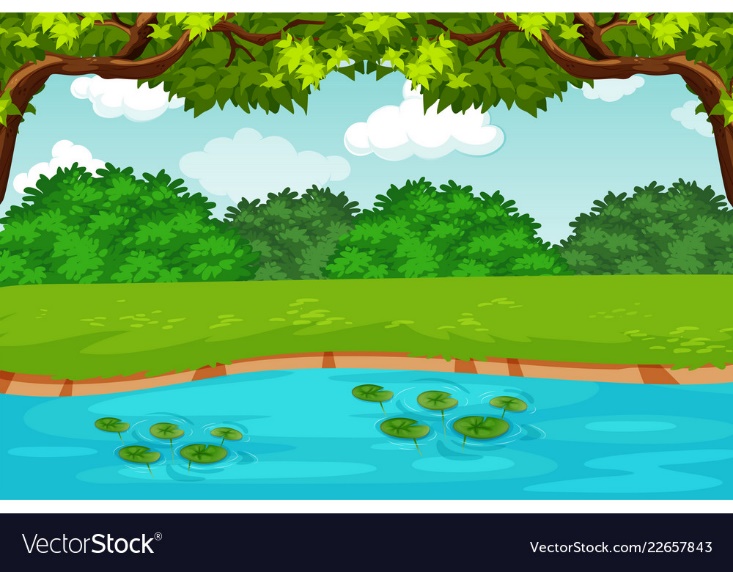 Trò Chơi Kéo Co
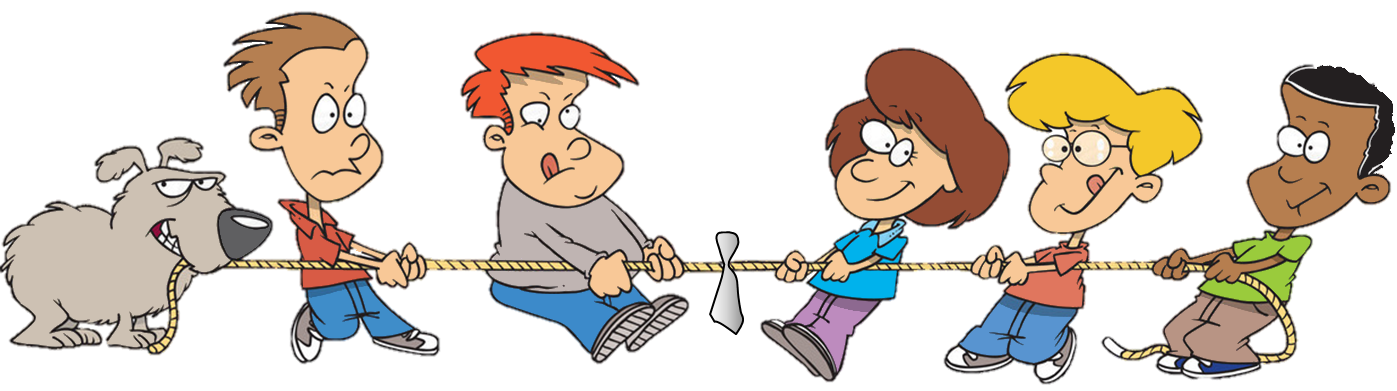 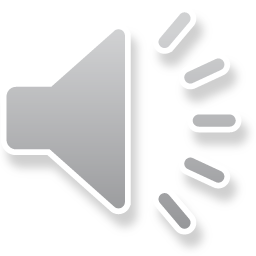 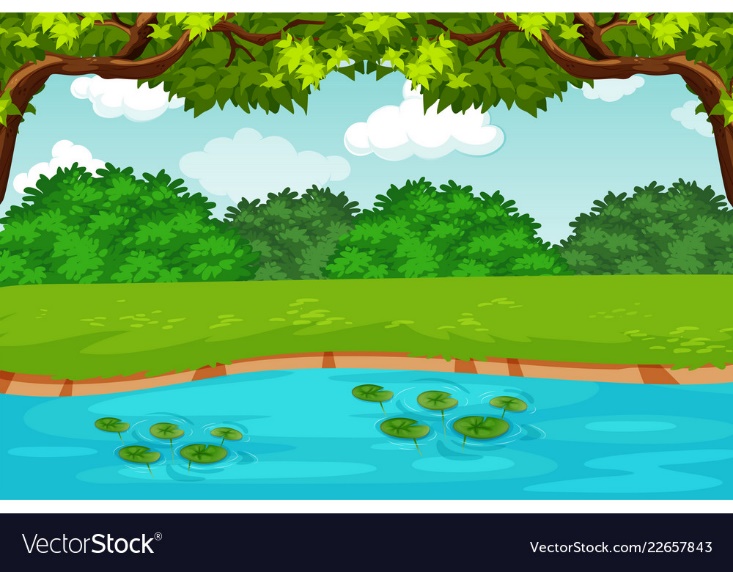 Cách chơi
Các em học sinh sẽ trả lời câu hỏi để giúp đội mình kéo thắng đội bạn. Mỗi câu trả lời đúng trong thời gian quy định sẽ giúp đội mình thắng 1 hiệp. 
Trường hợp cả hai đội không trả lời đúng sẽ coi như hòa. Hiệp đó không tính vào số hiệp thắng.
Kết thúc trò chơi đội nào có số hiệp thắng nhiều hơn (tương đương với trả lời đúng nhiều câu hỏi hơn) sẽ là đội chiến thắng.
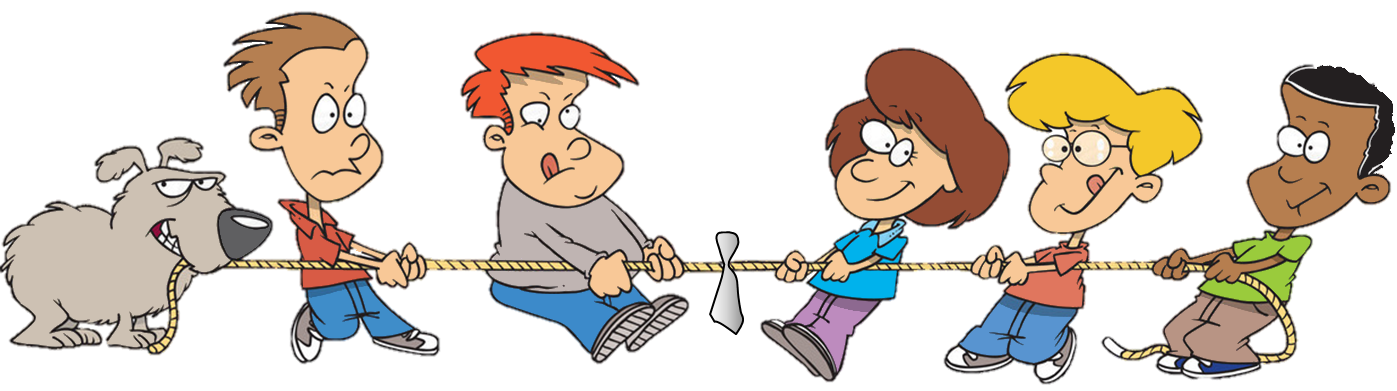 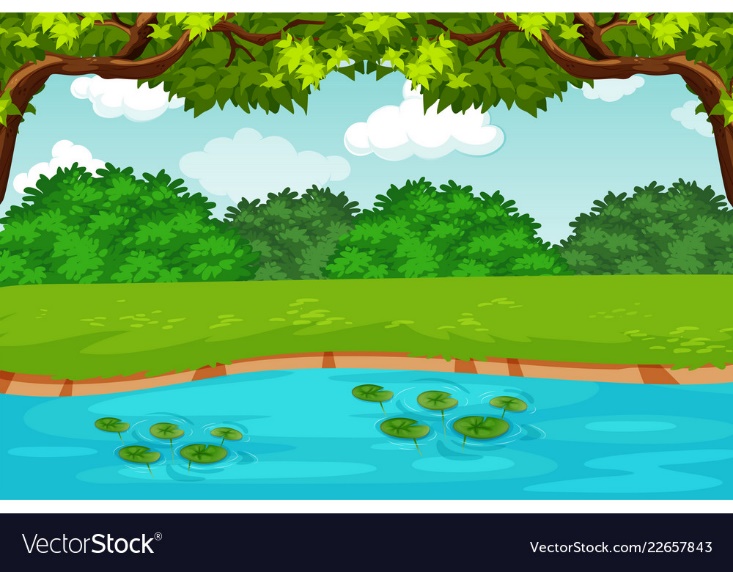 Chỉ và nói tên đây là xương gì?
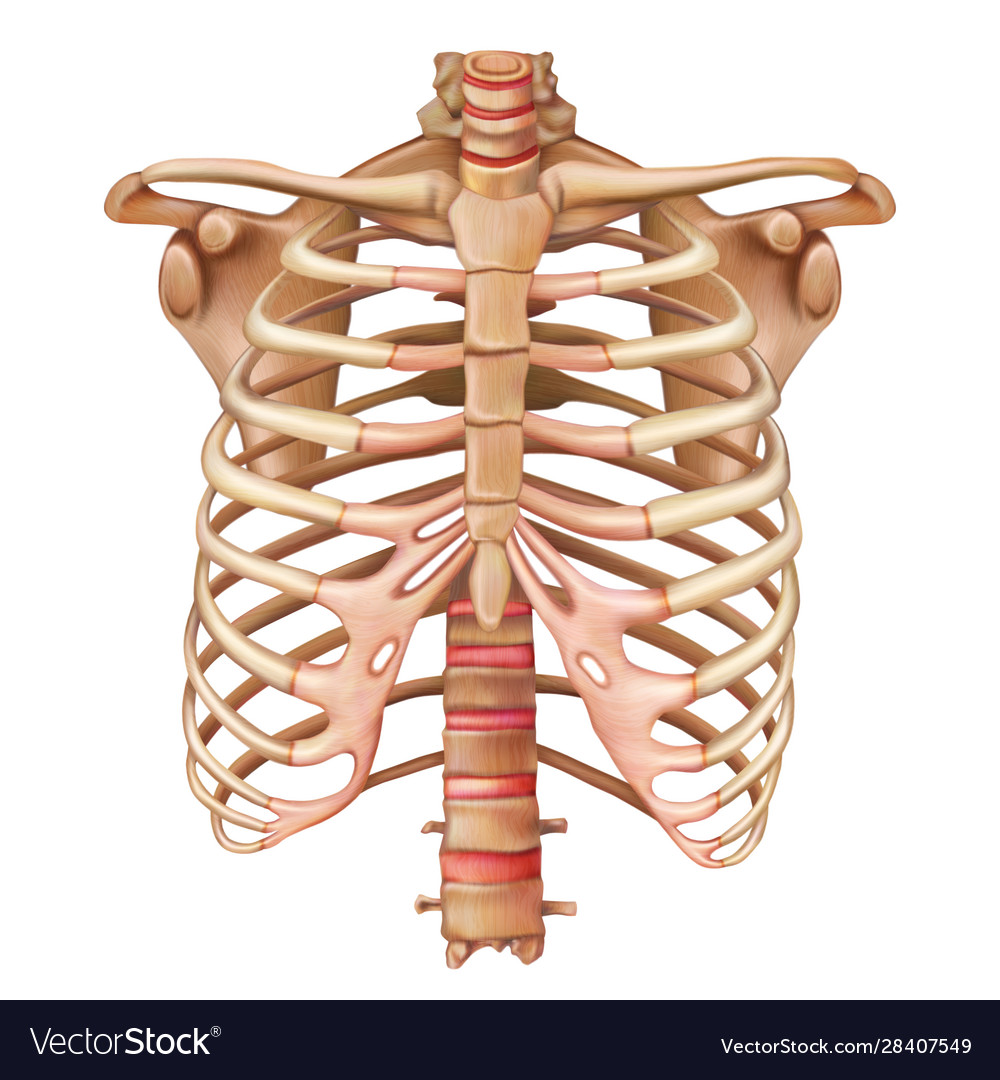 Xương sườn
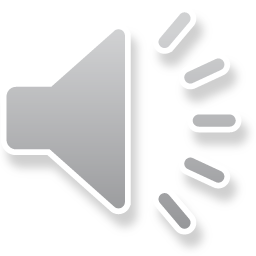 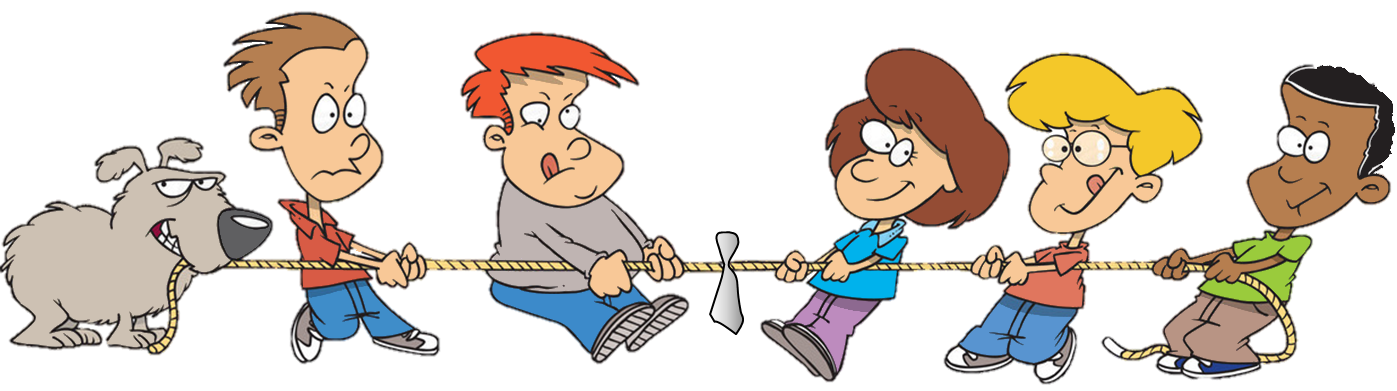 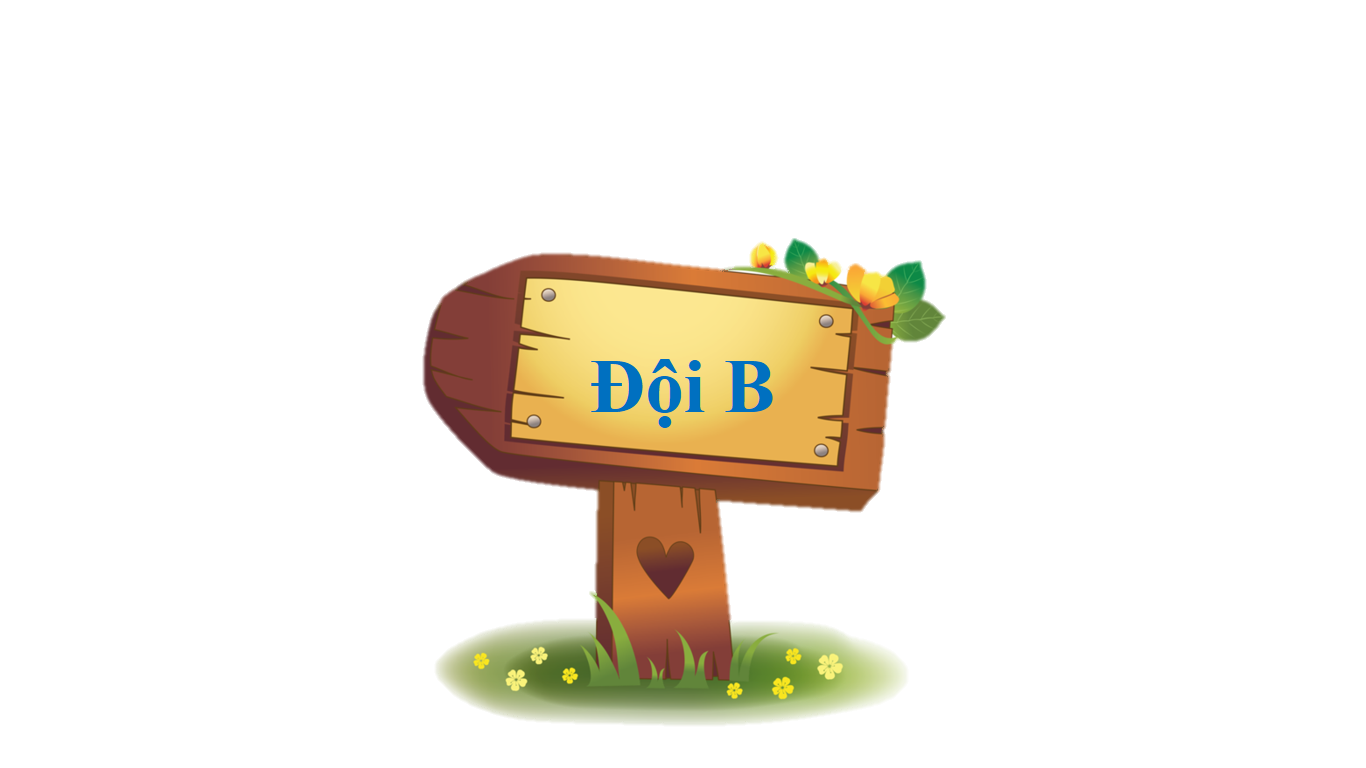 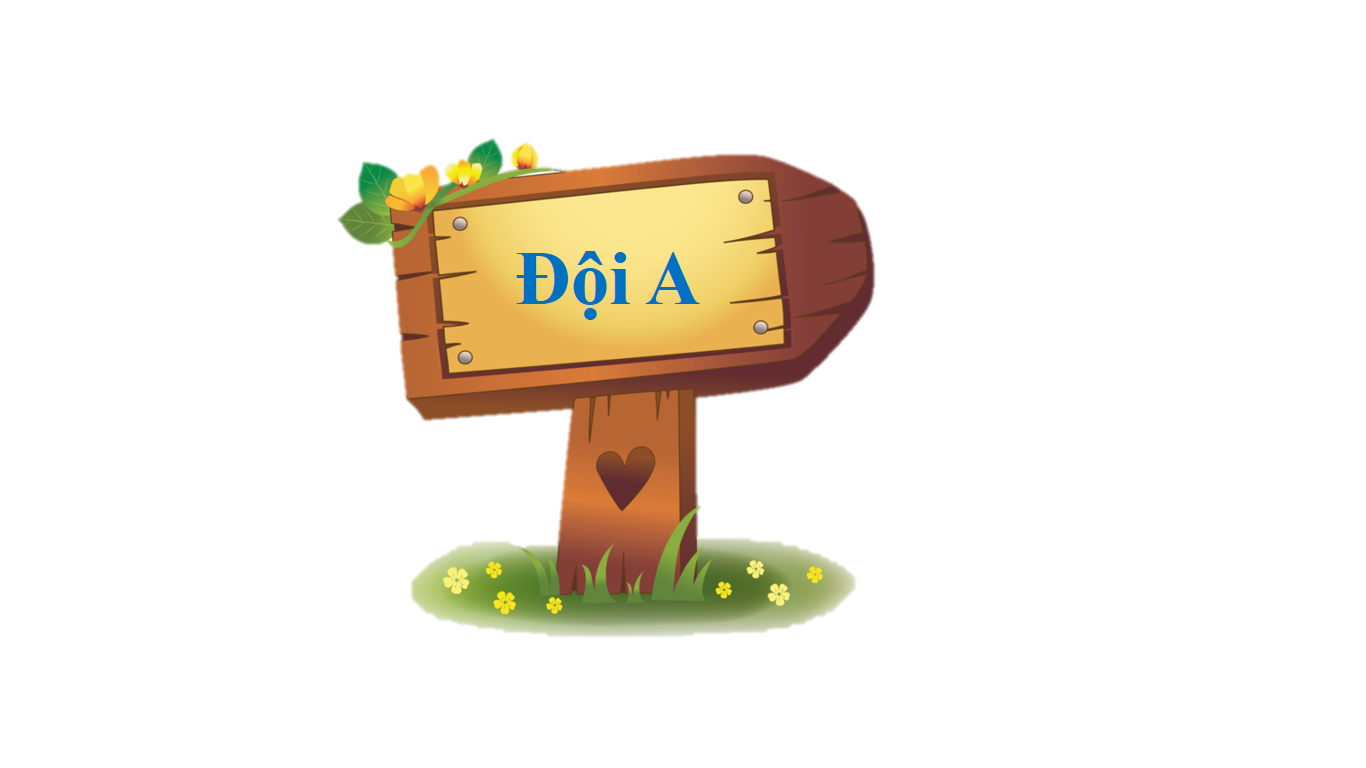 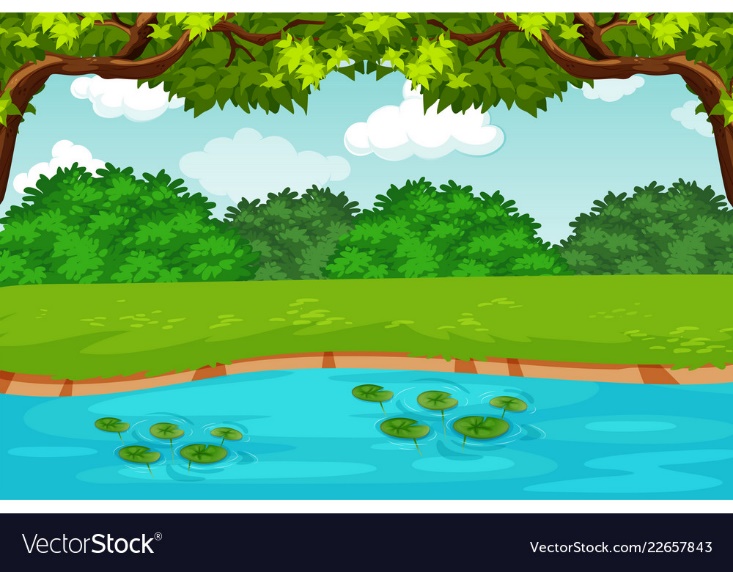 Chỉ và nói tên đây là xương gì?
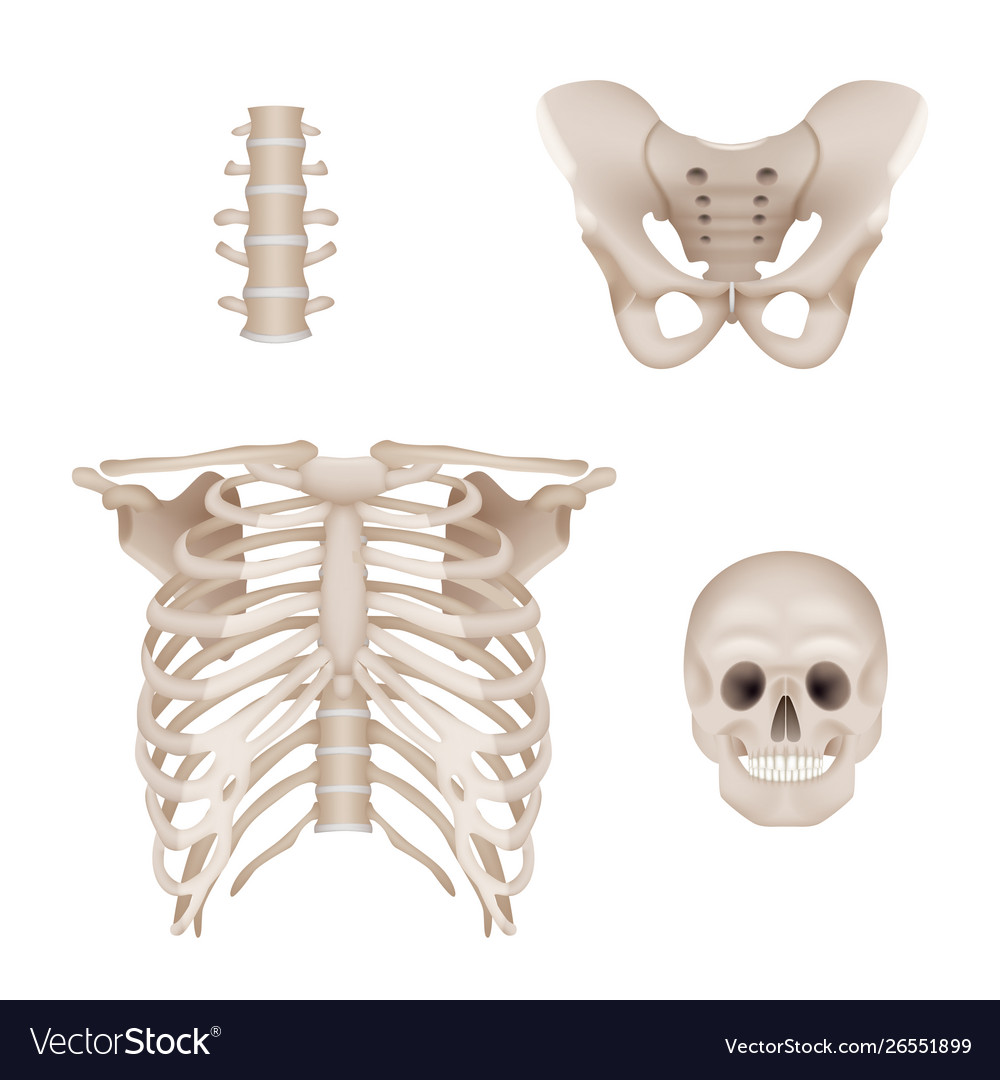 Xương chậu
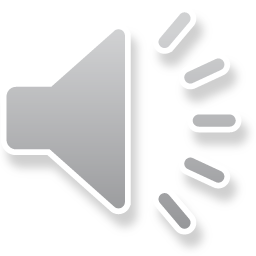 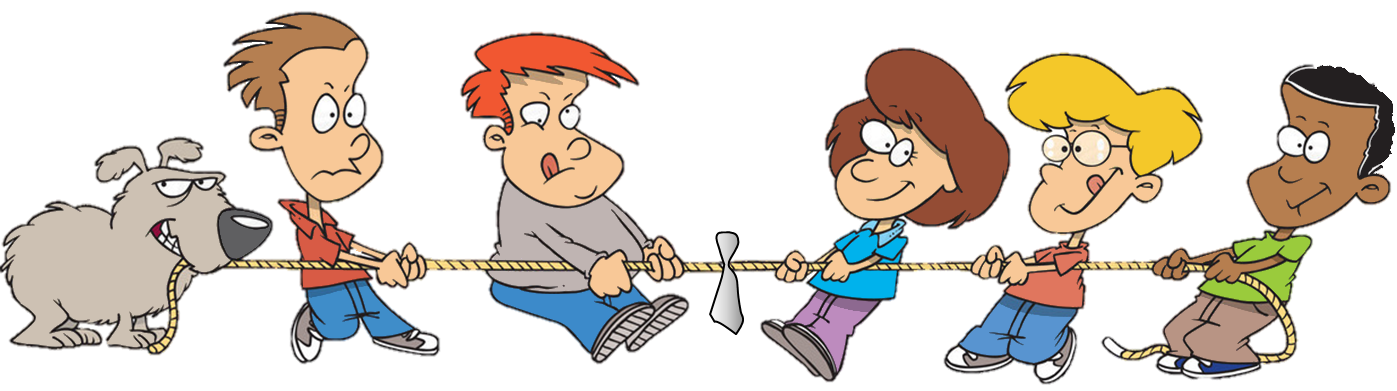 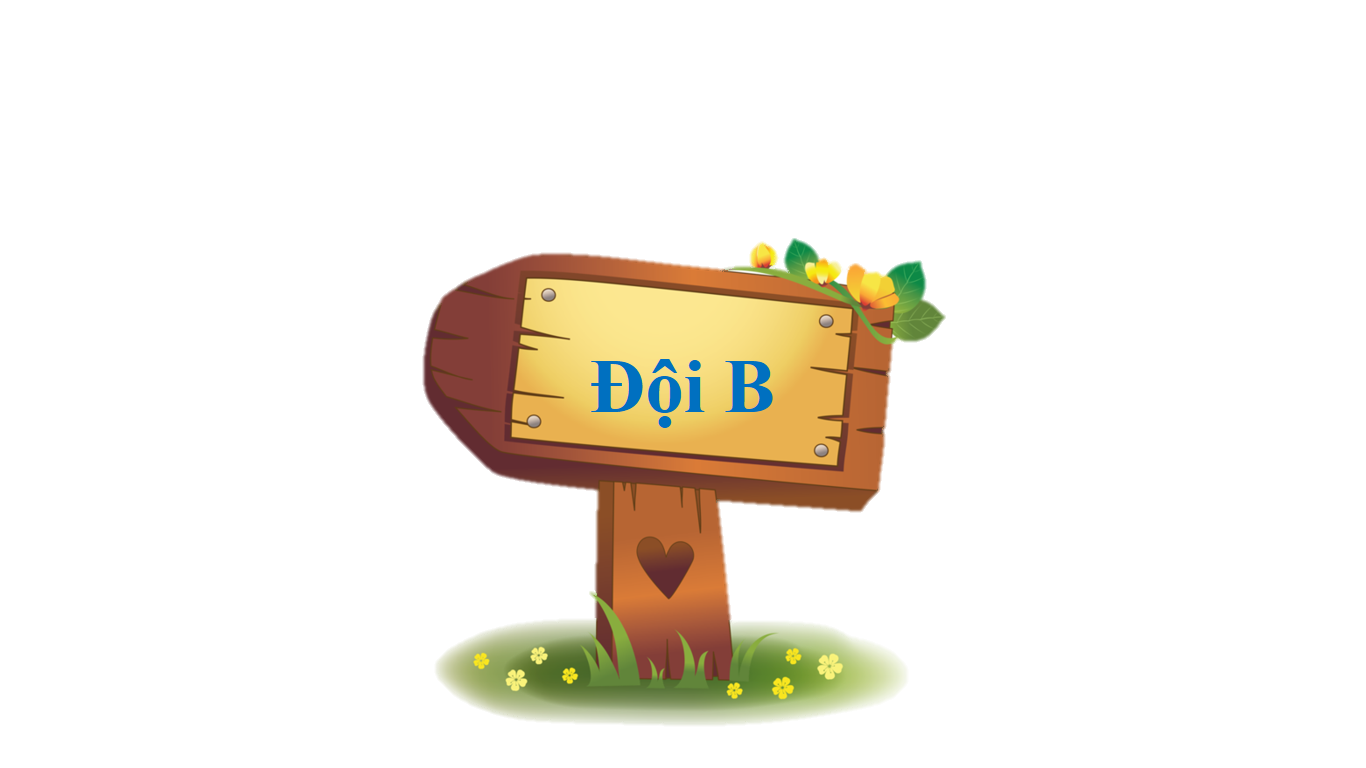 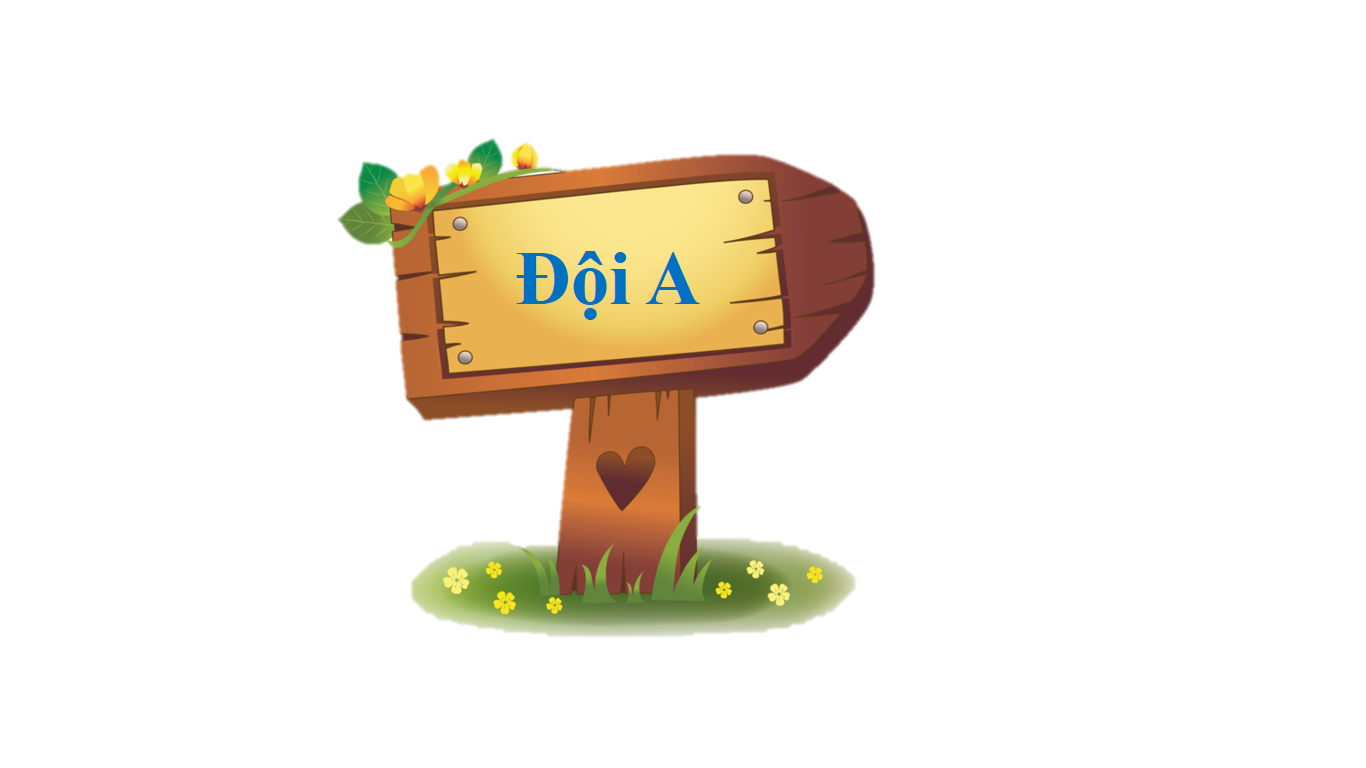 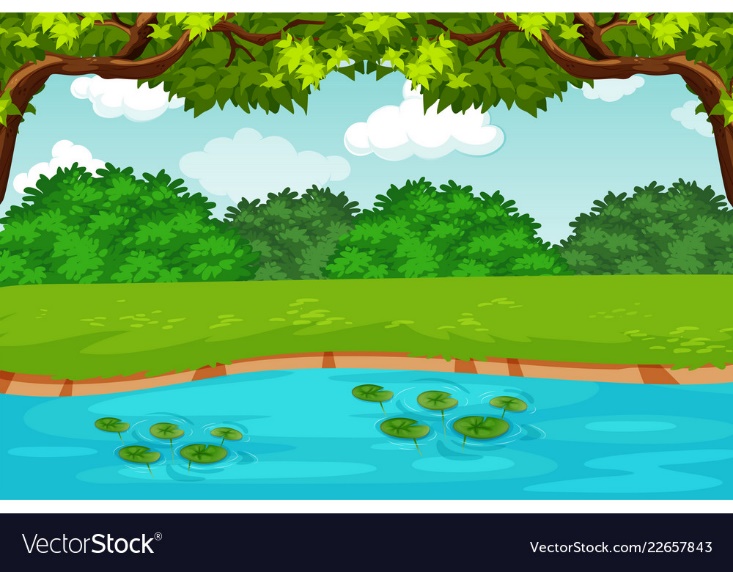 Chỉ và nói tên đây là xương gì?
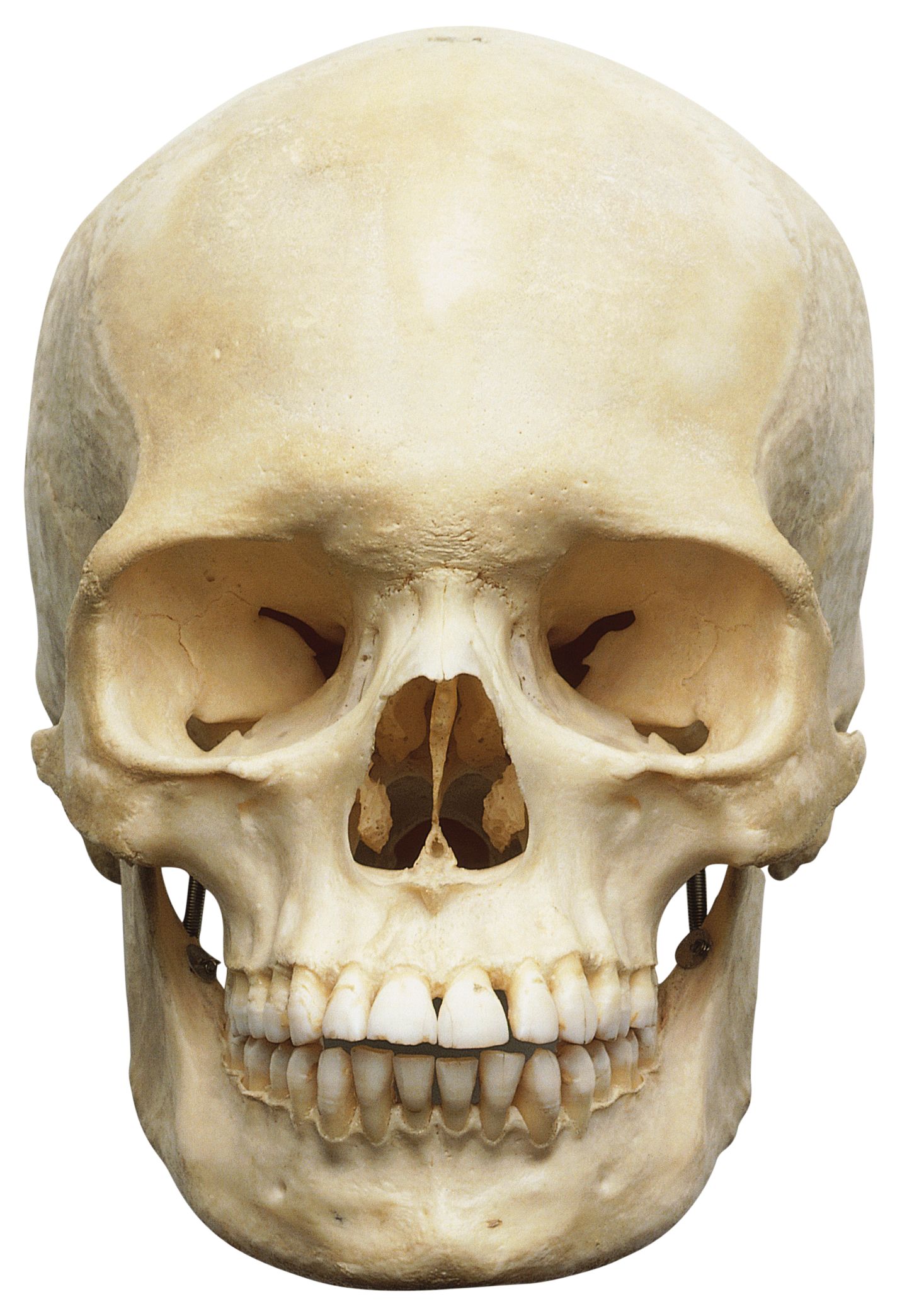 Xương sọ
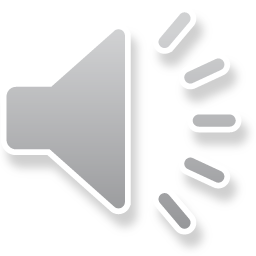 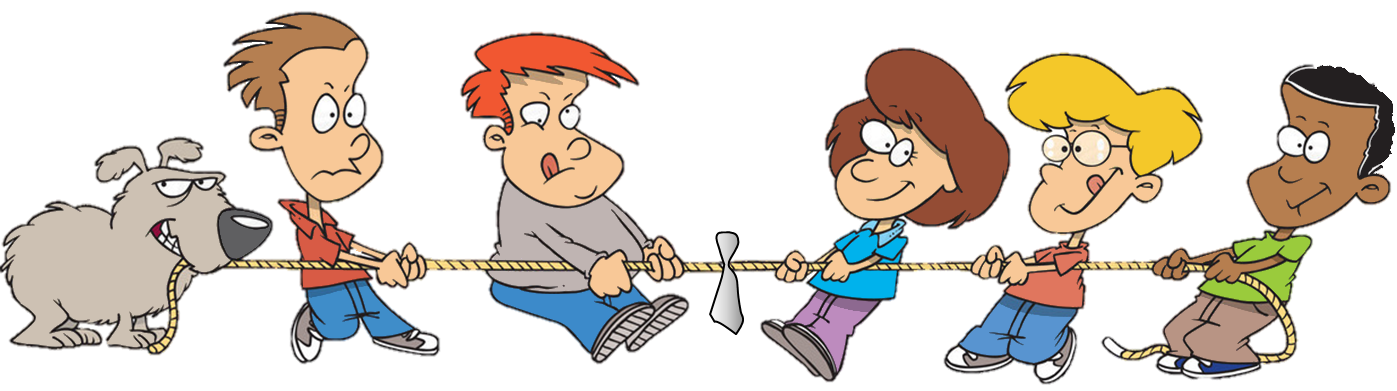 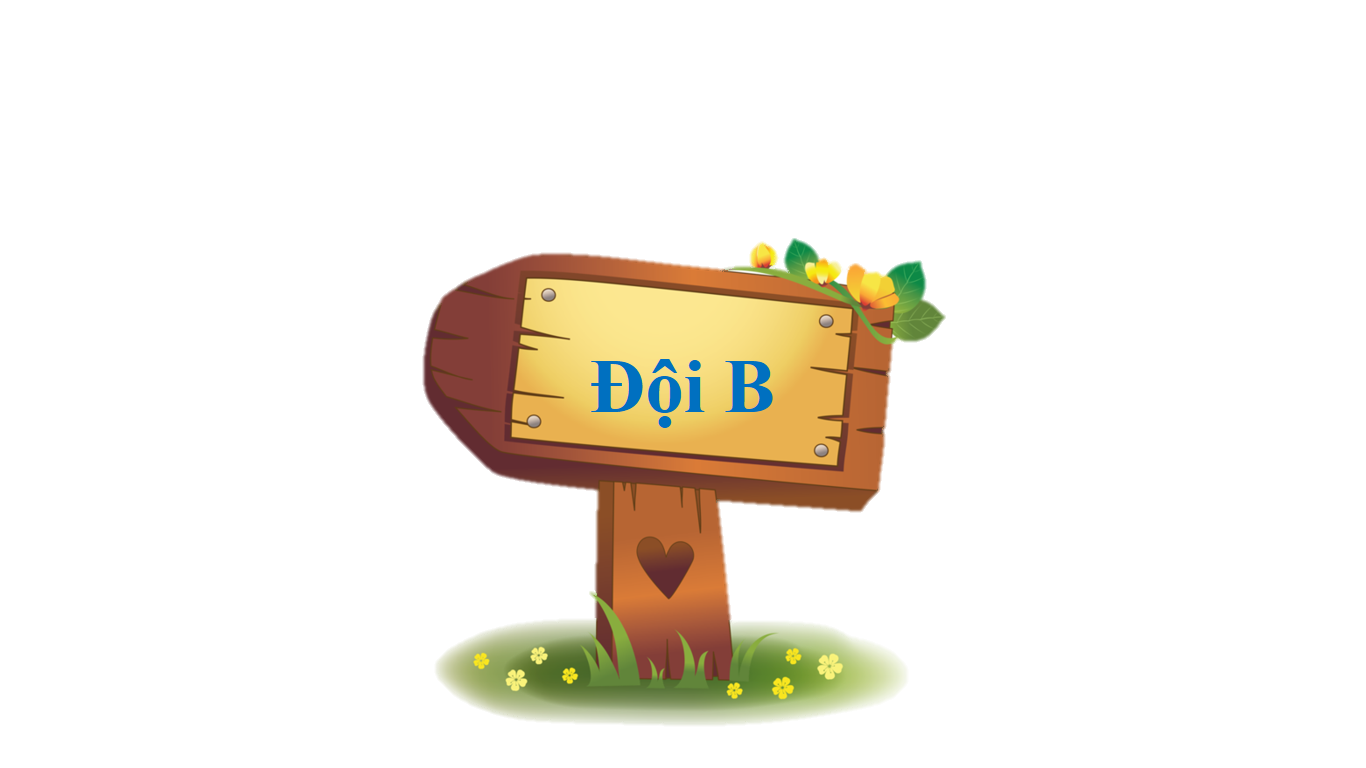 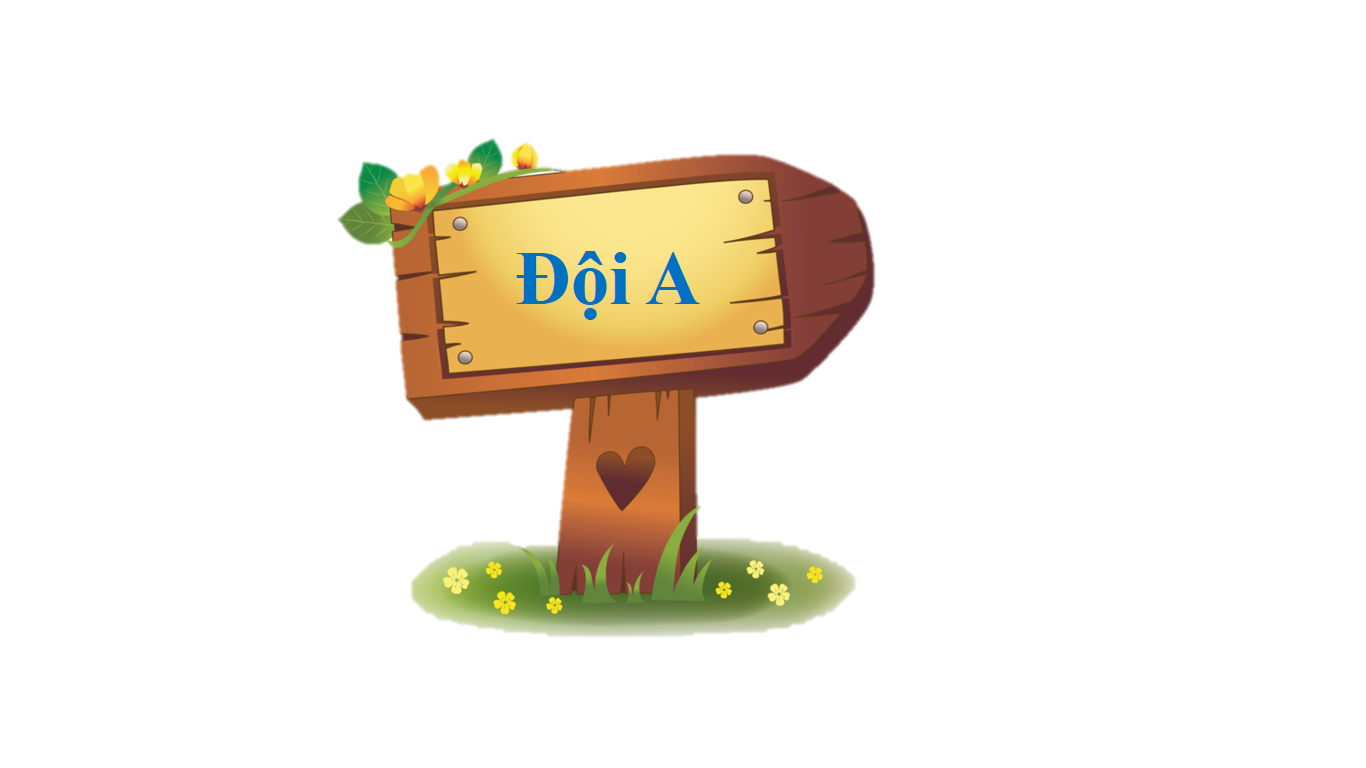 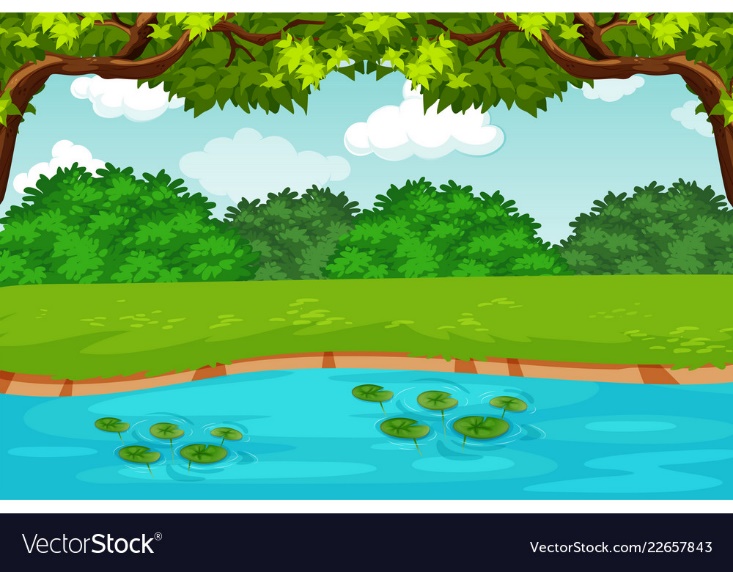 Chỉ và nói tên đây là xương gì?
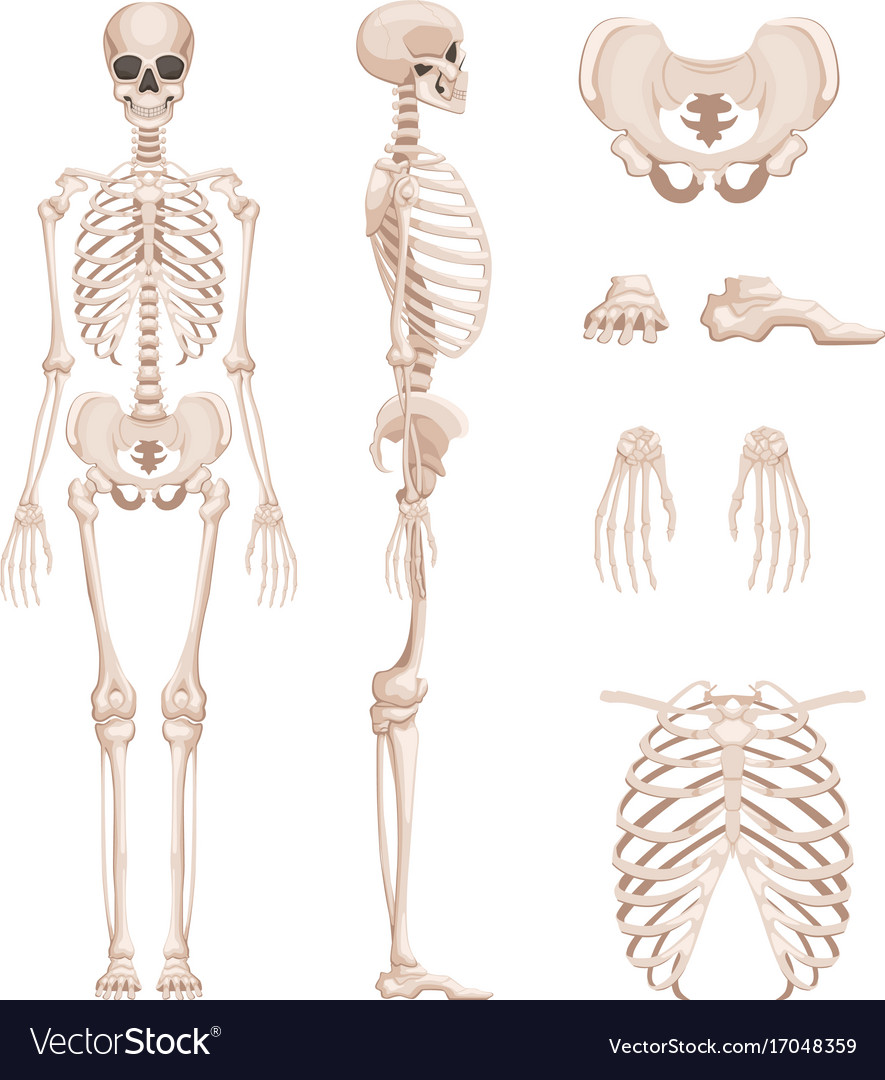 Xương tay
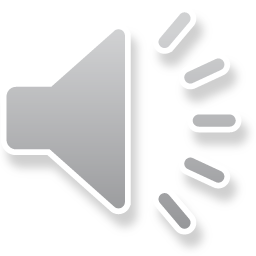 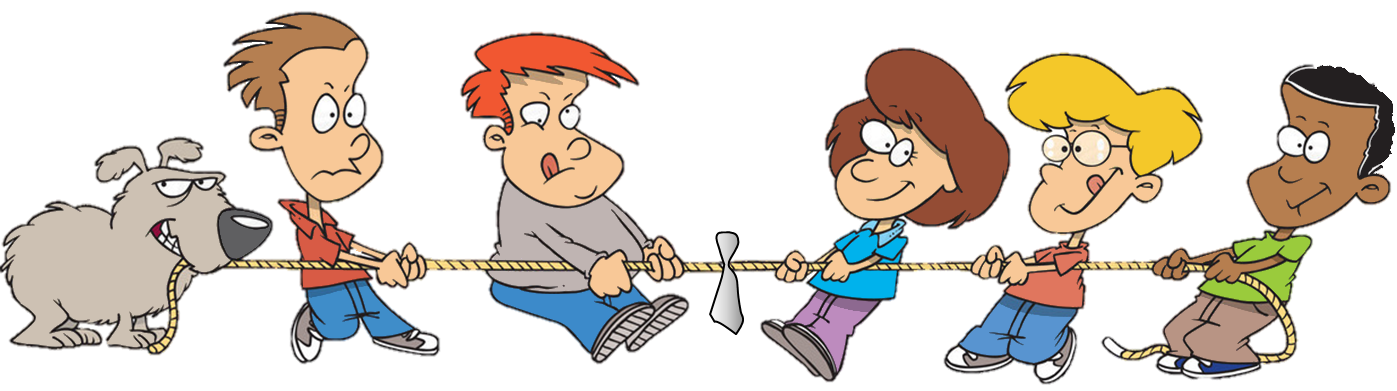 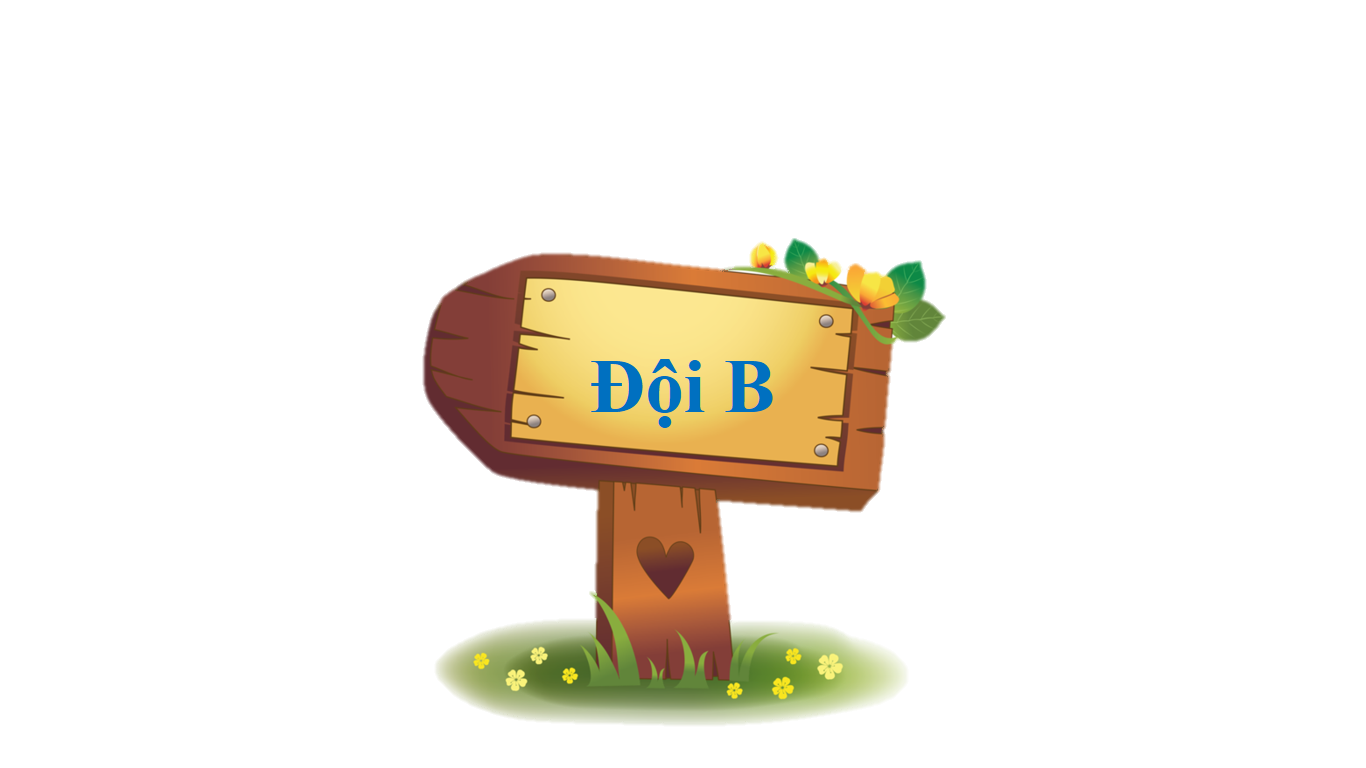 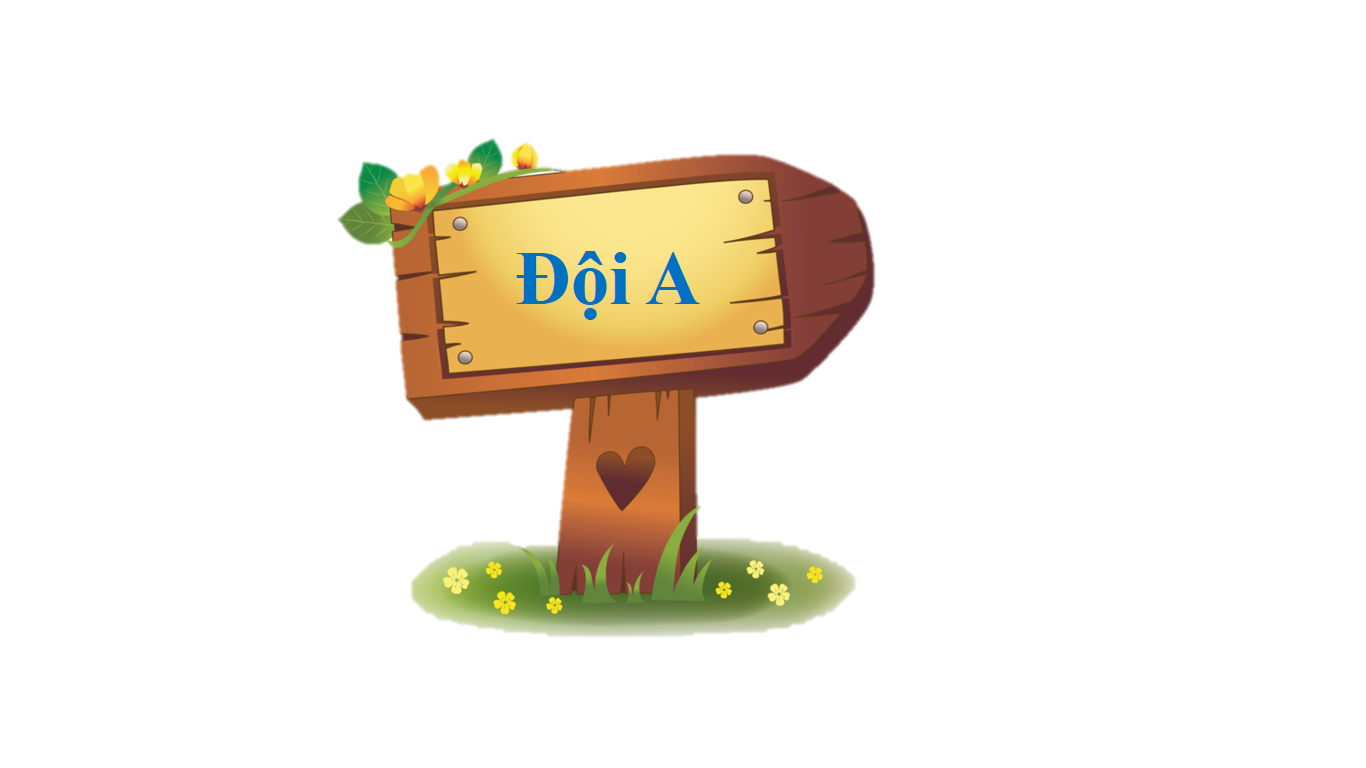 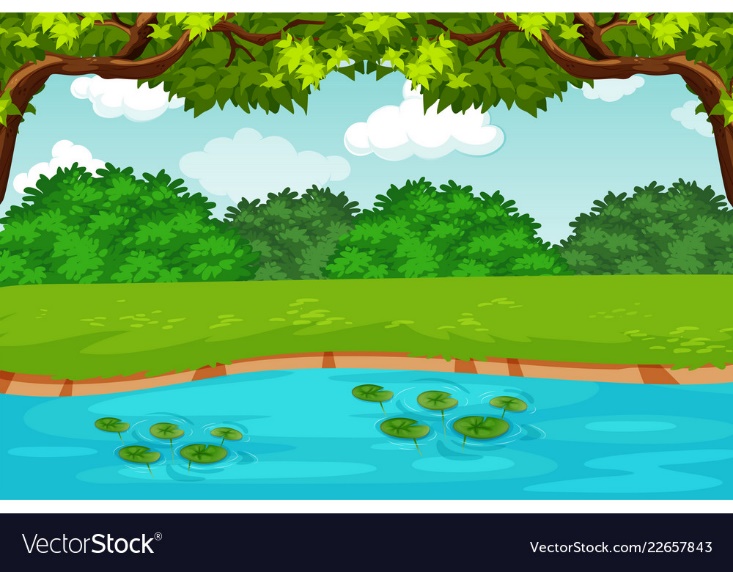 Chỉ và nói tên đây là xương gì?
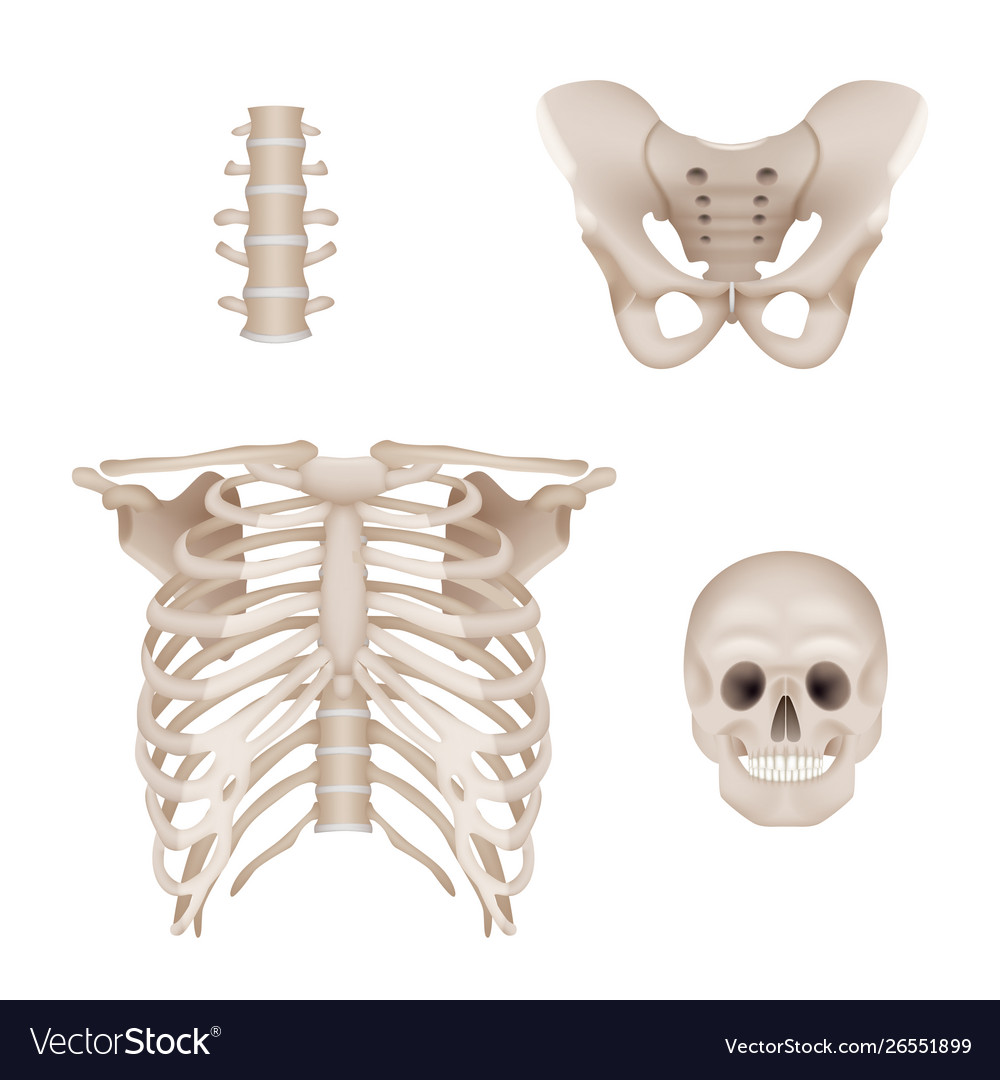 Xương sống
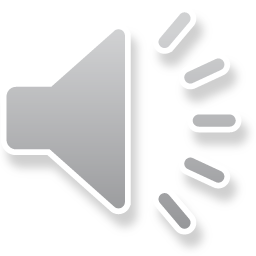 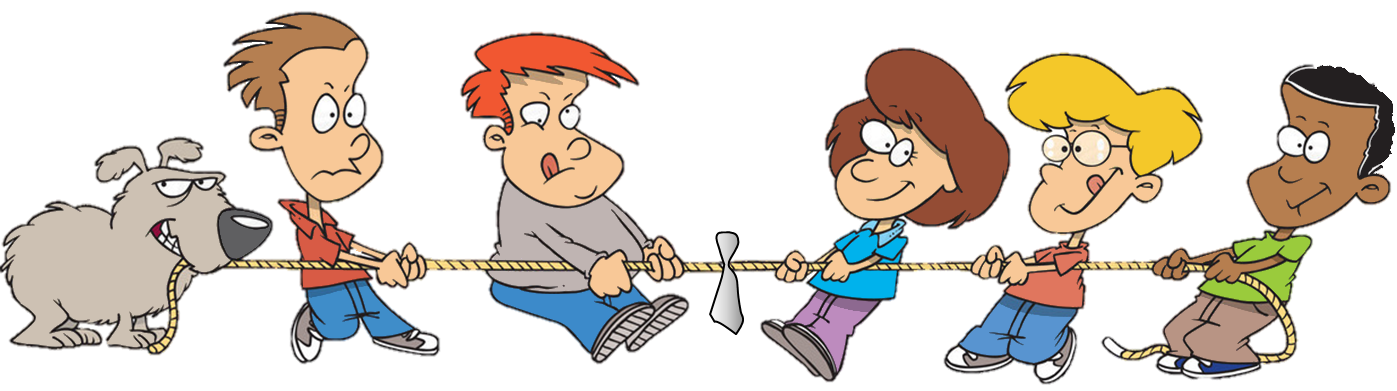 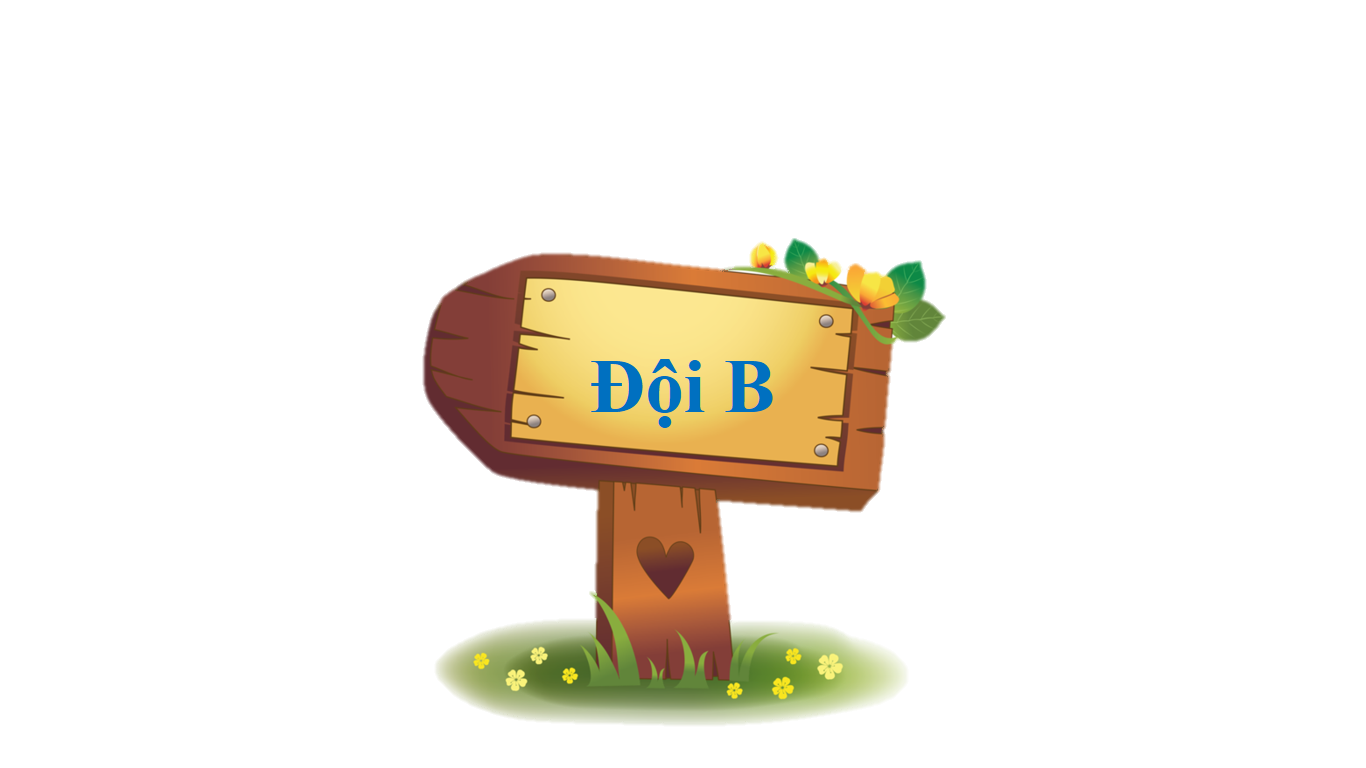 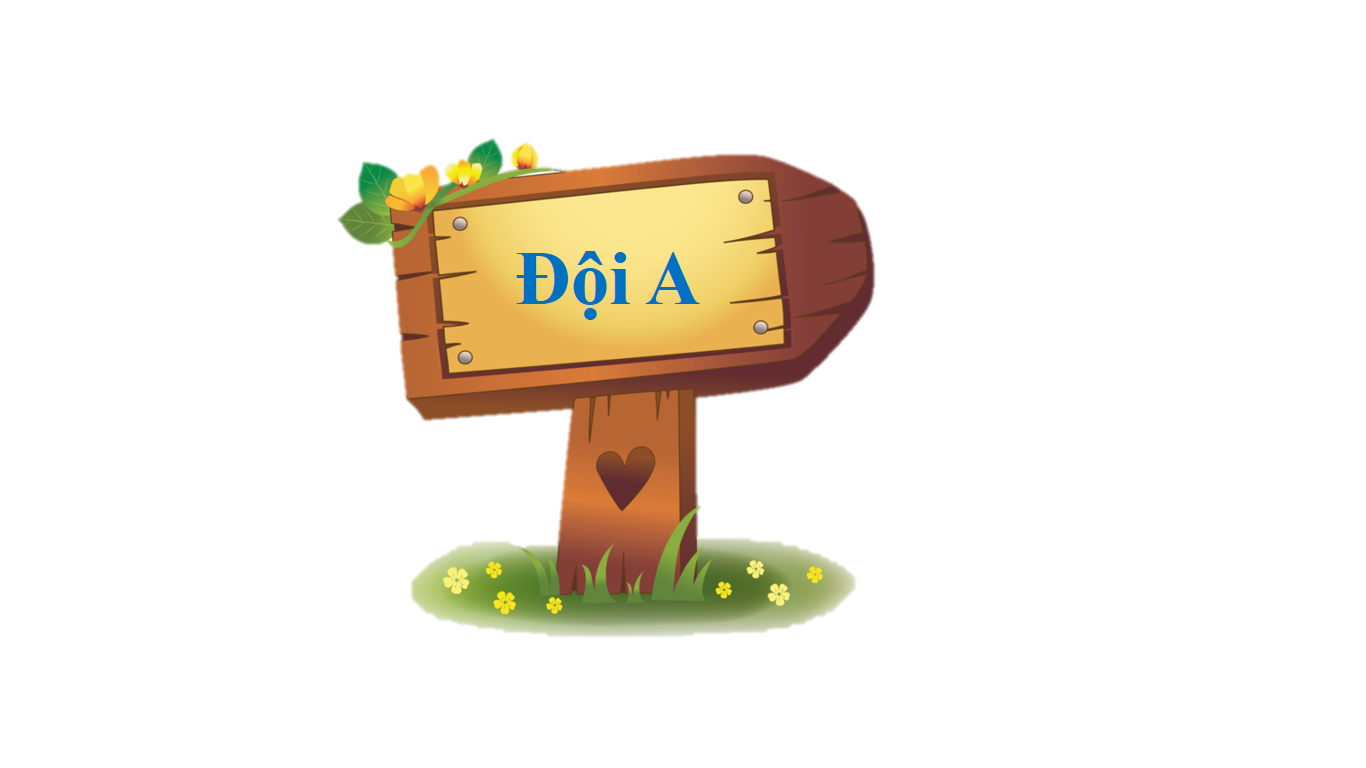 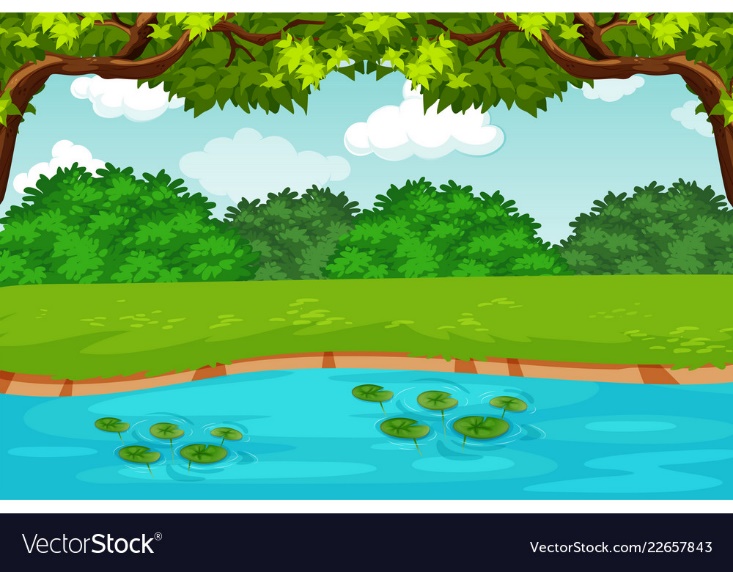 Chỉ và nói tên đây là xương gì?
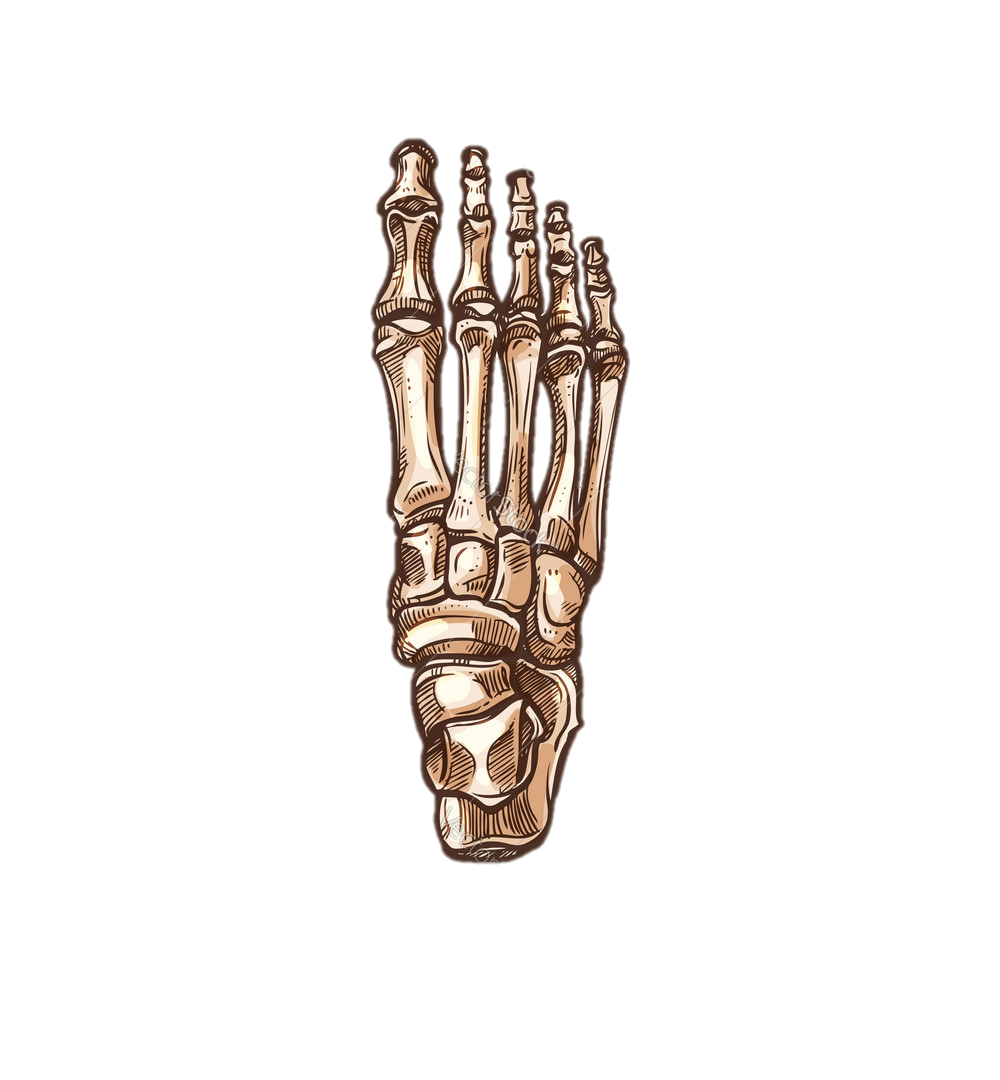 Xương chân
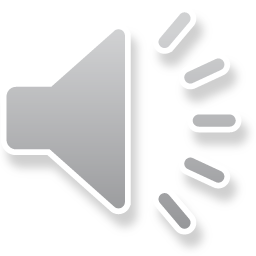 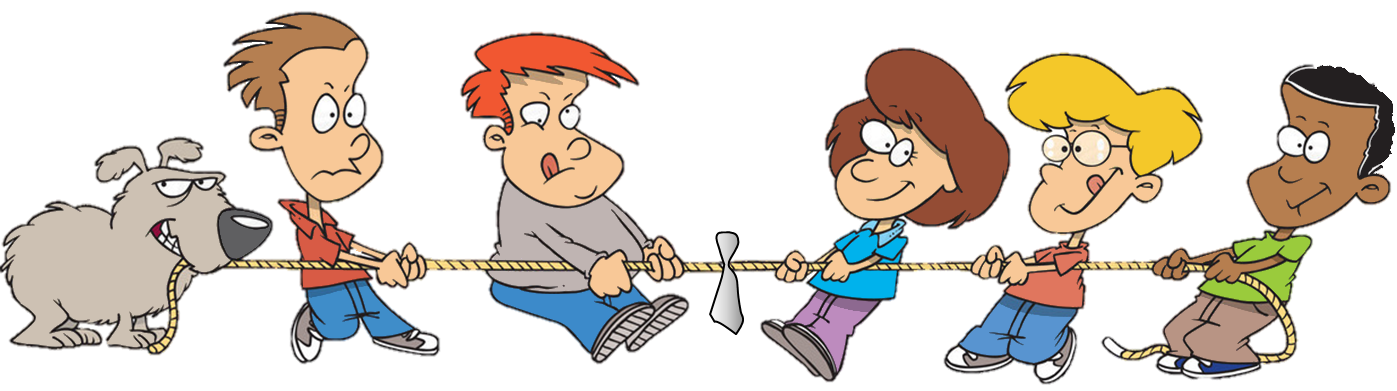 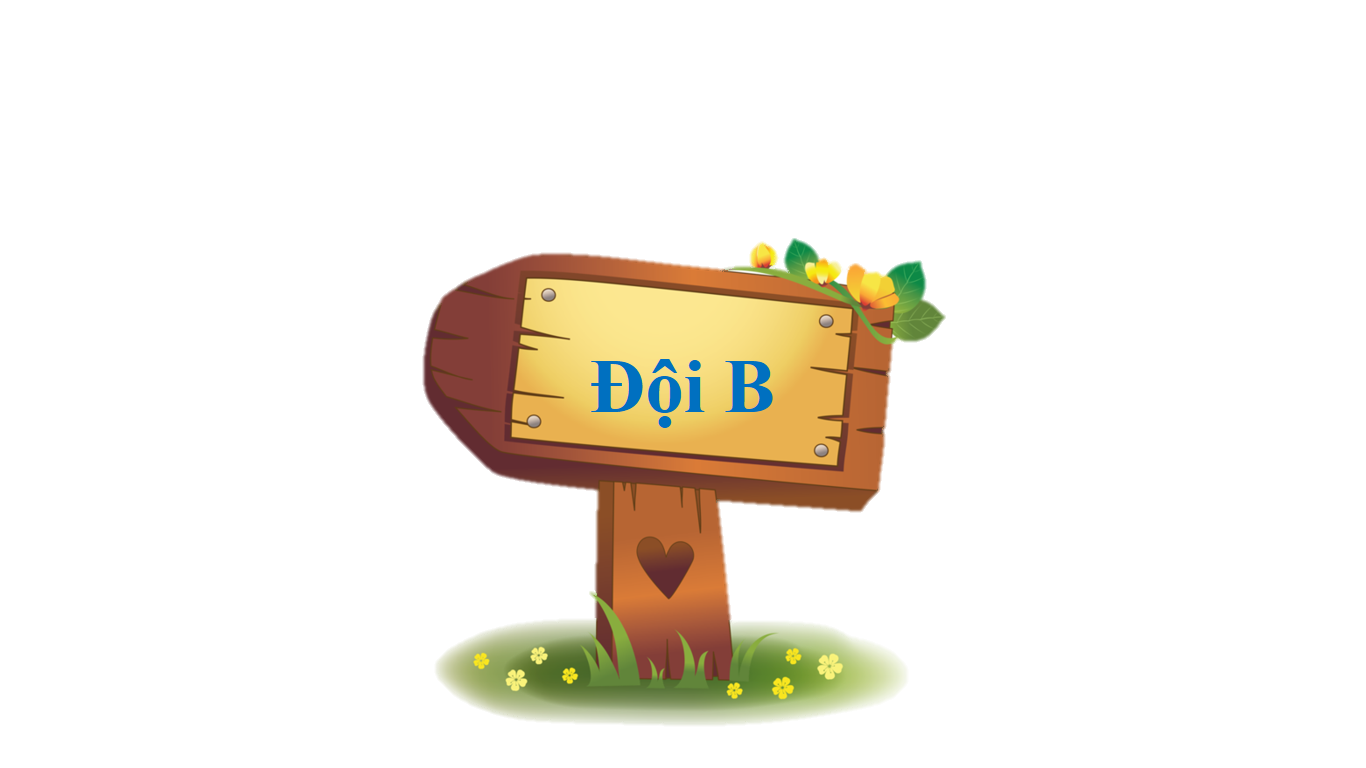 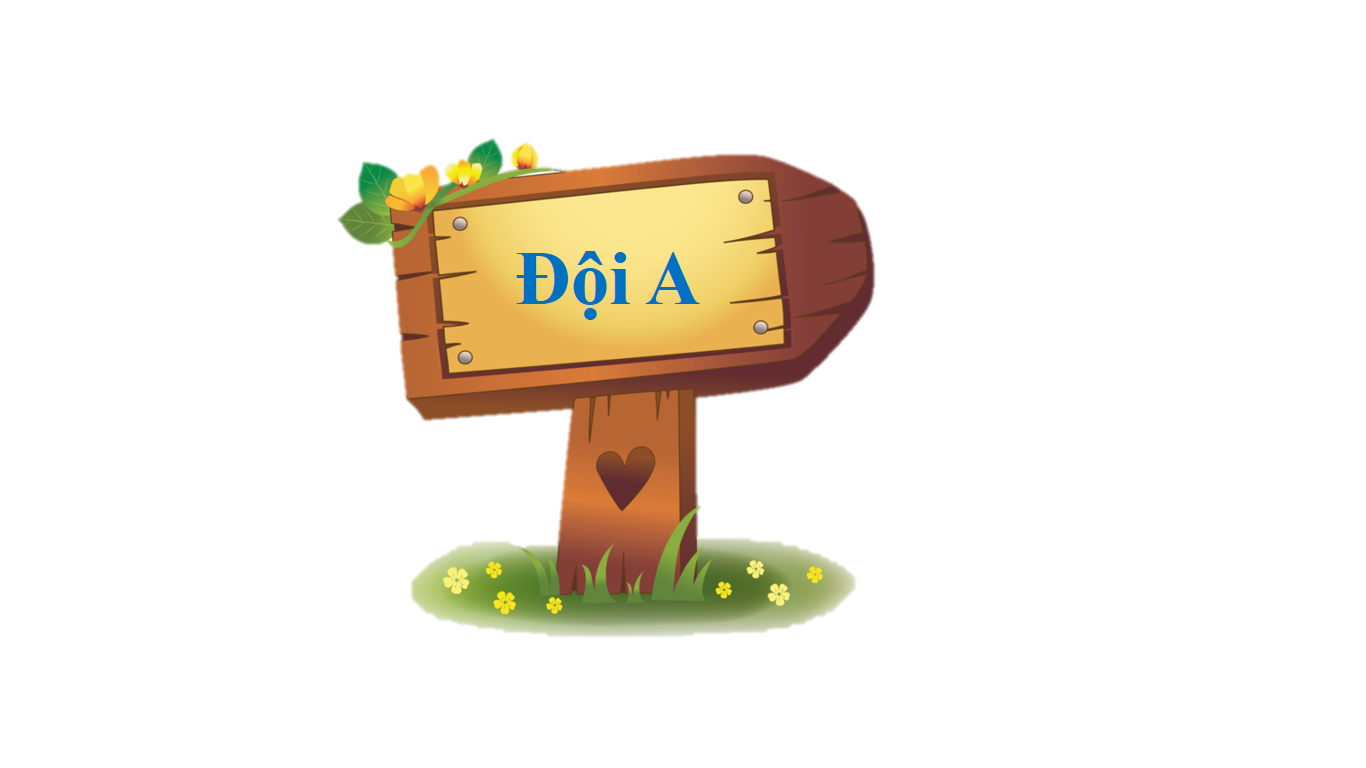 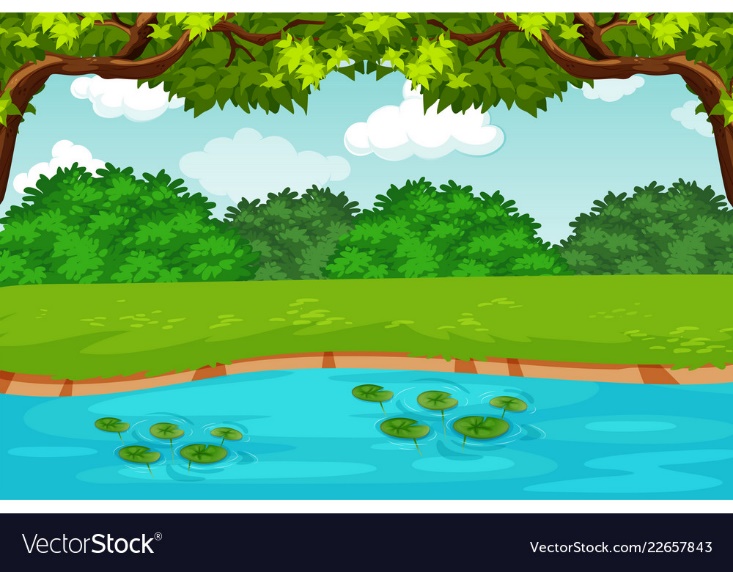 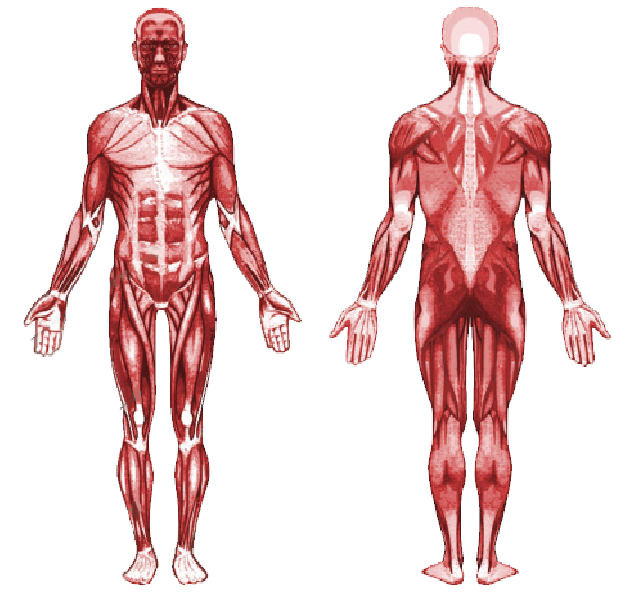 Chỉ và nói tên đây là cơ gì?
Cơ bụng
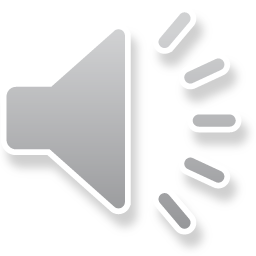 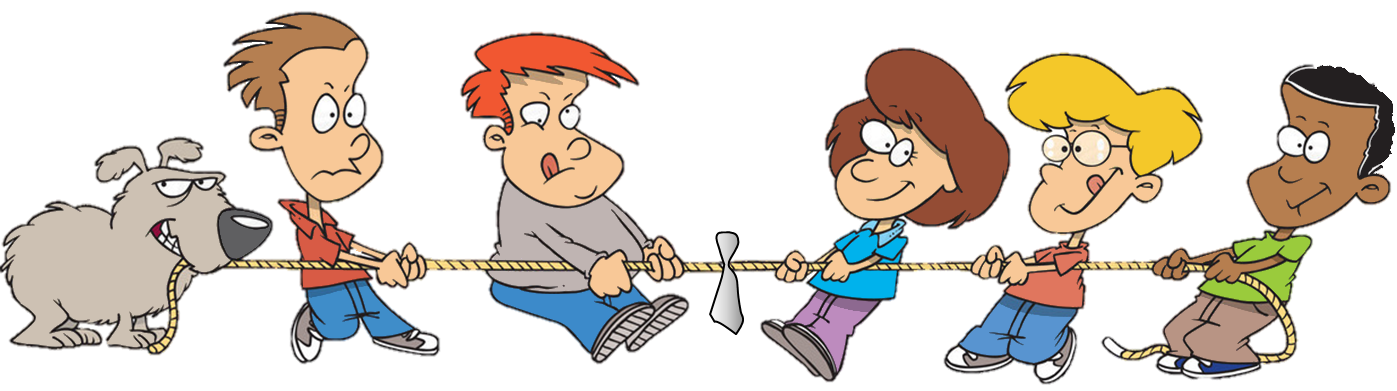 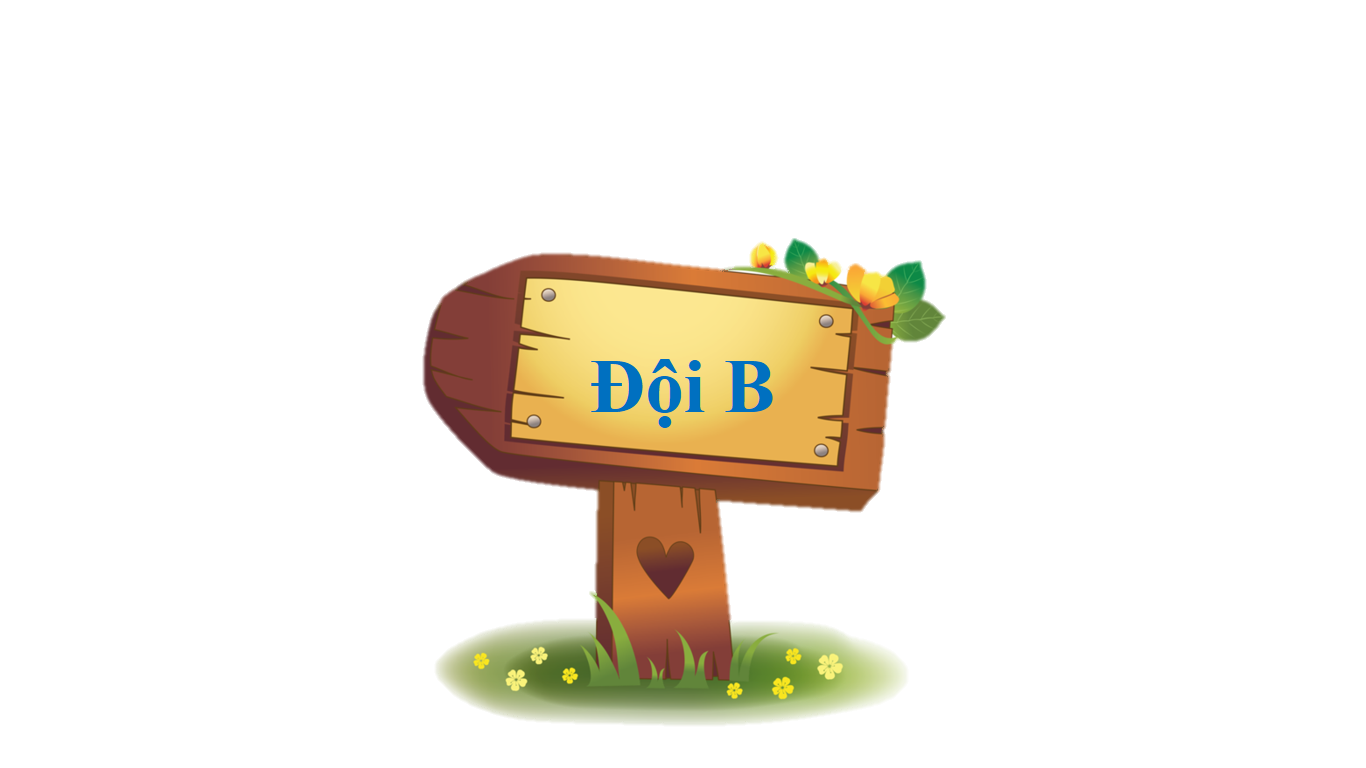 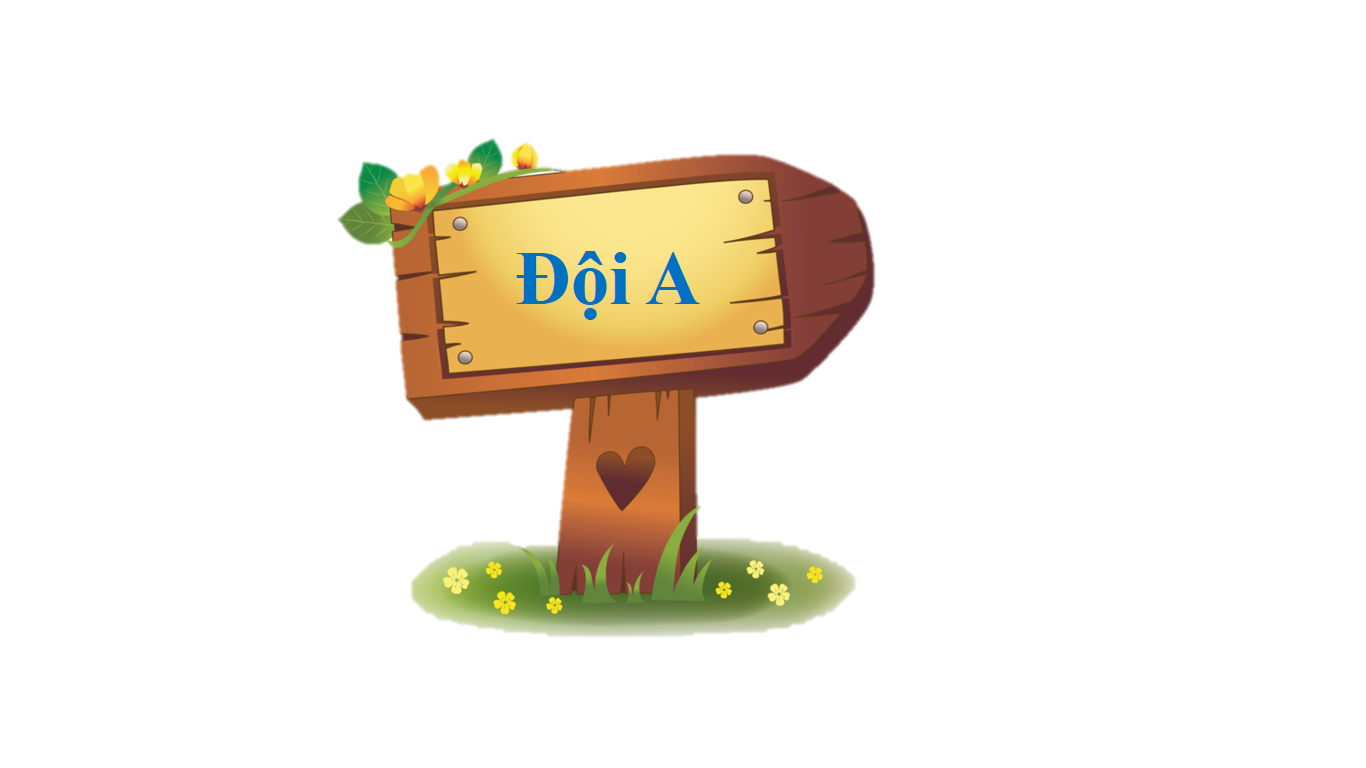 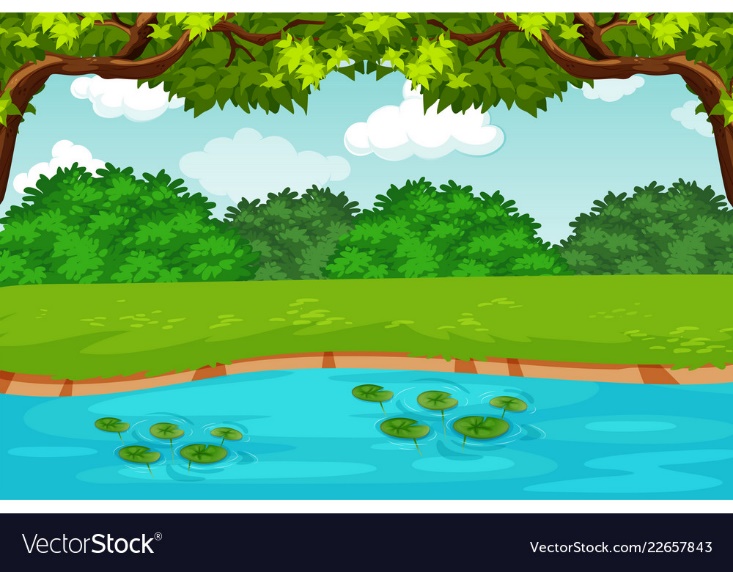 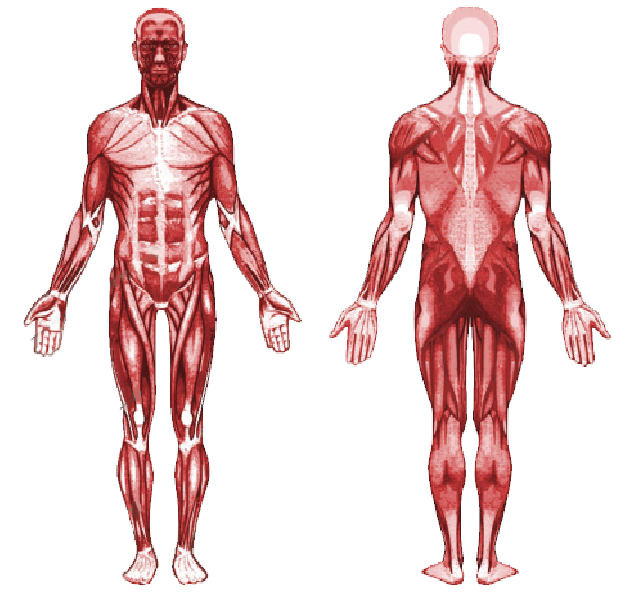 Chỉ và nói tên đây là cơ gì?
Cơ mông
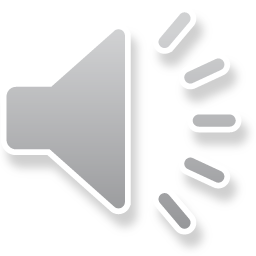 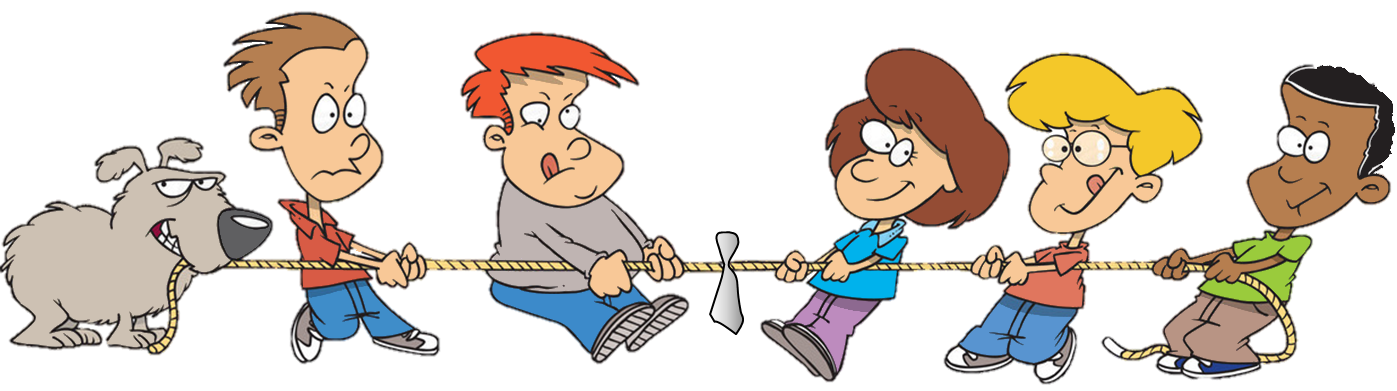 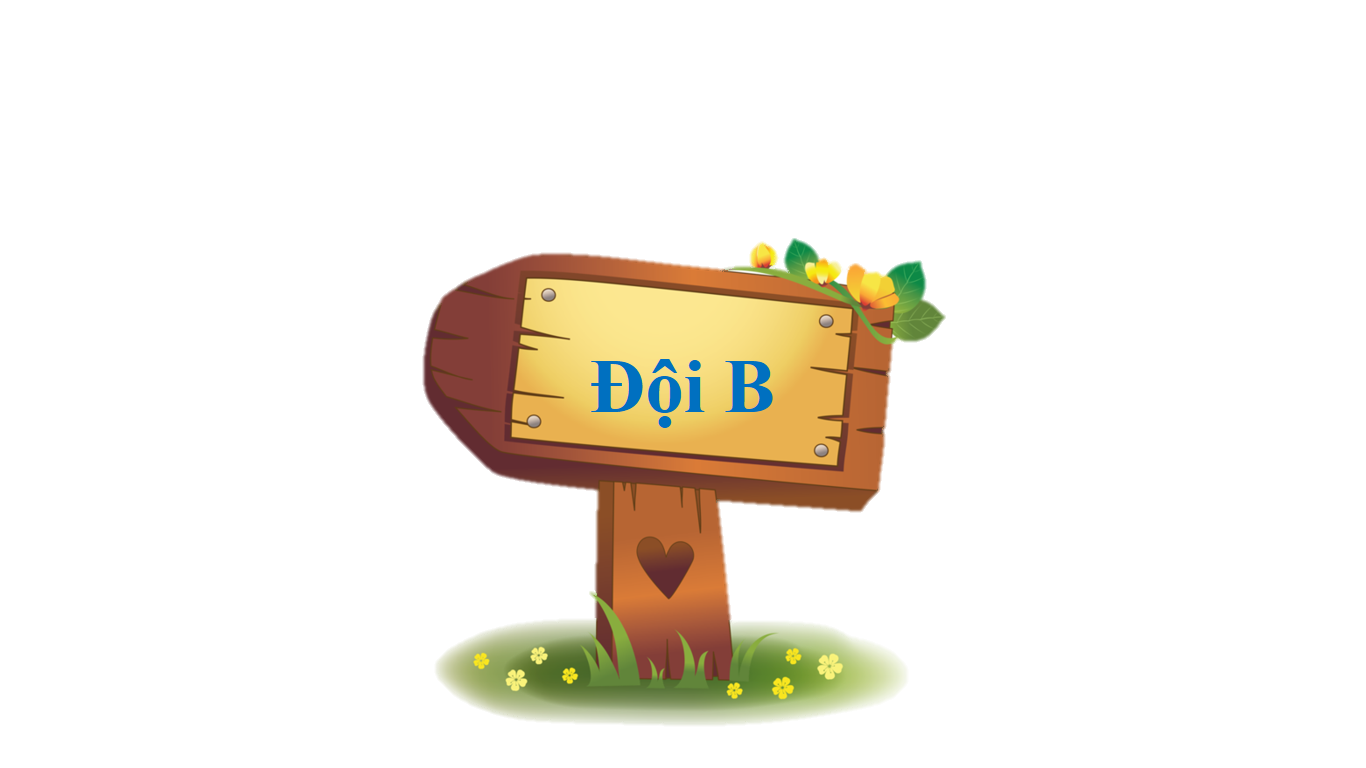 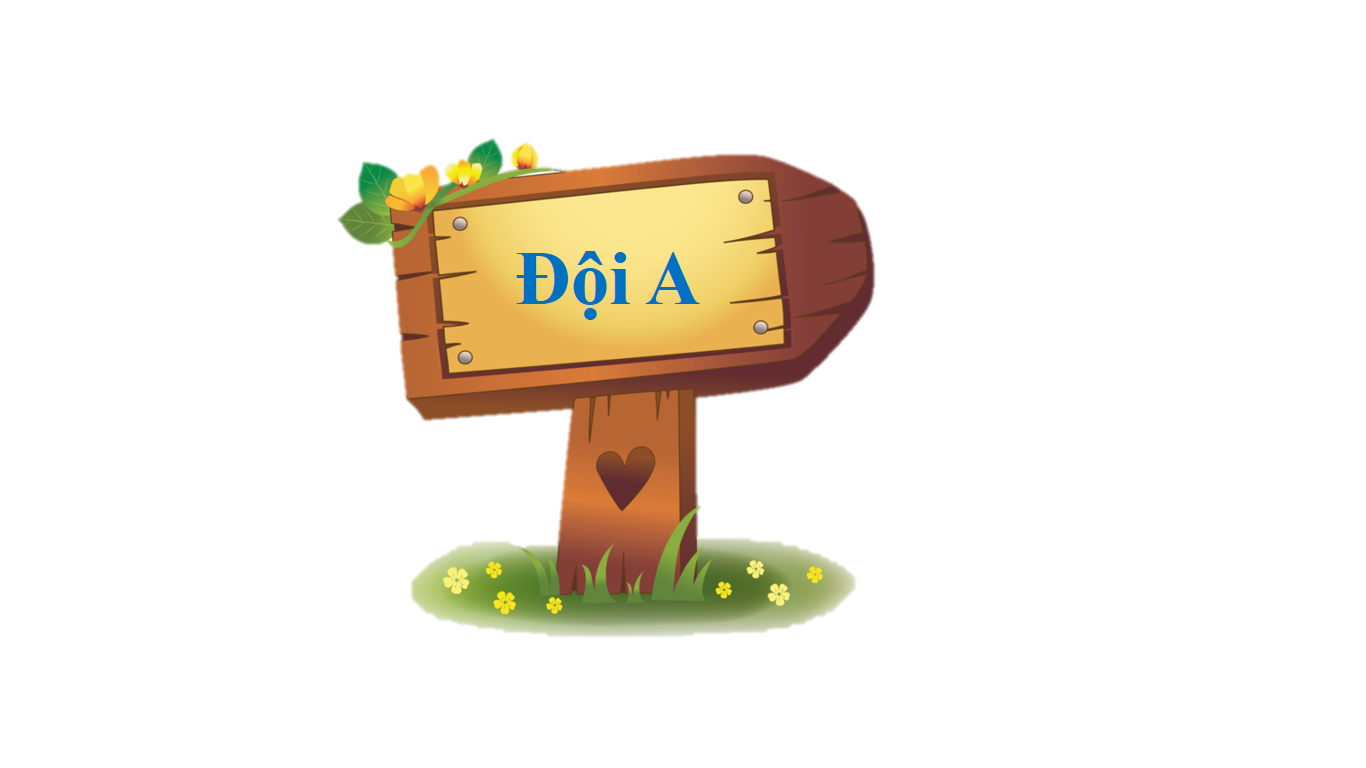 Thứ ... ngày ... tháng ... năm ...
Bài 19 - Tiết 2:Cơ quan vận động
TỰ NHIÊN VÀ XÃ HỘI
Nam vaø caùc baïn ñang laøm gì? Neâu moät soá xöông vaø cô giuùp caùc baïn thöïc hieän nhöõng hoaït ñoäng ñoù.
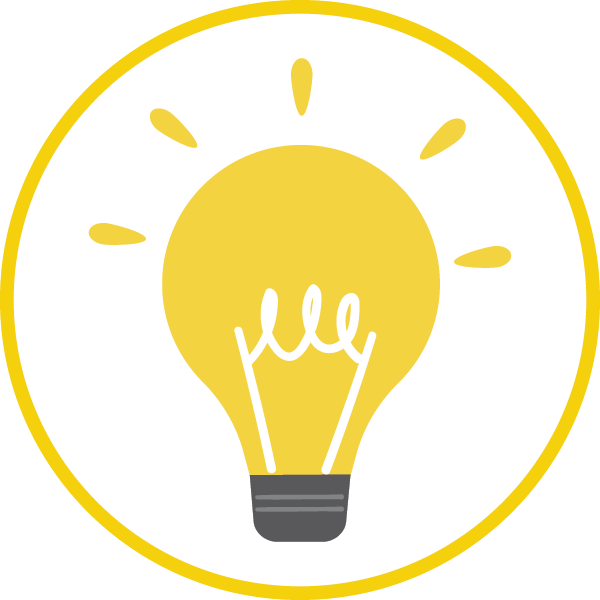 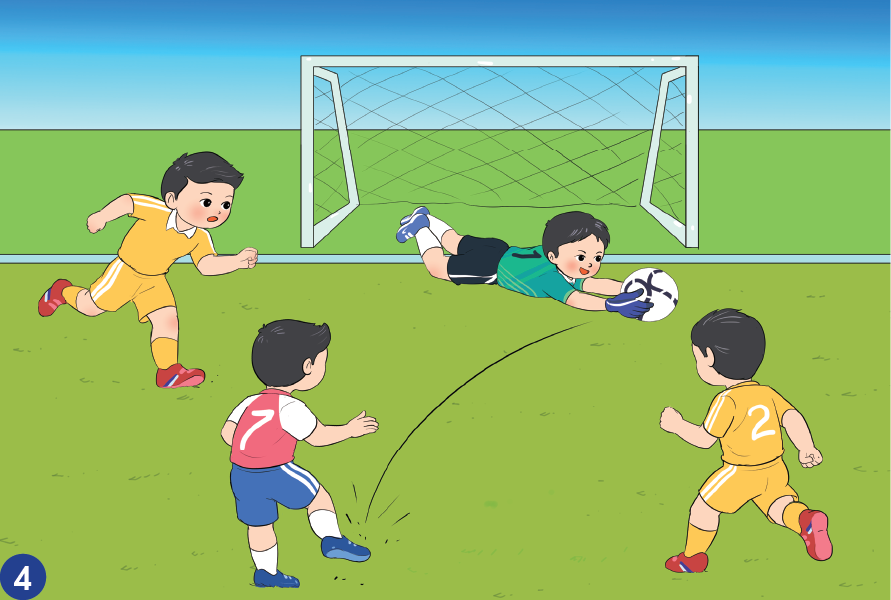 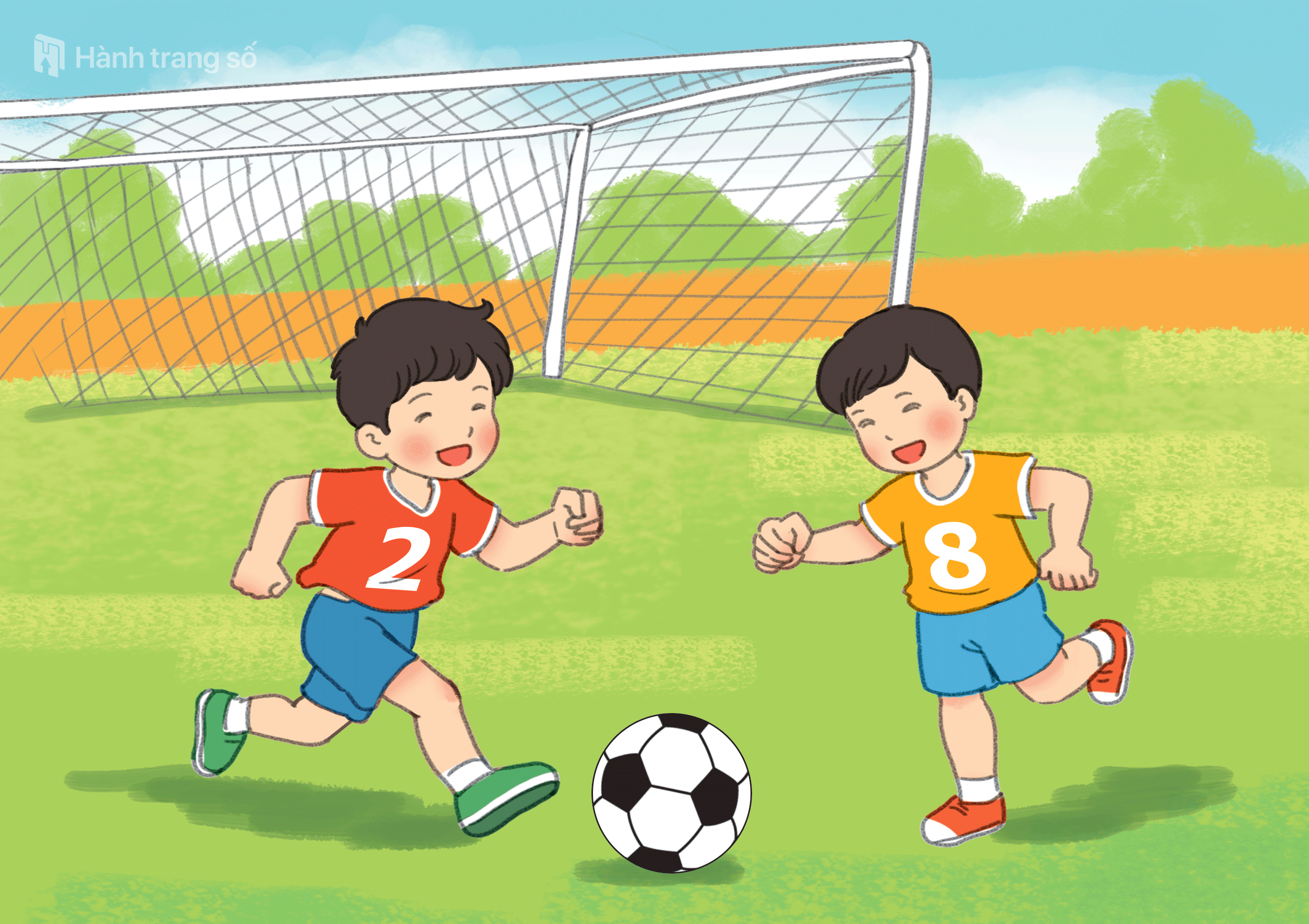 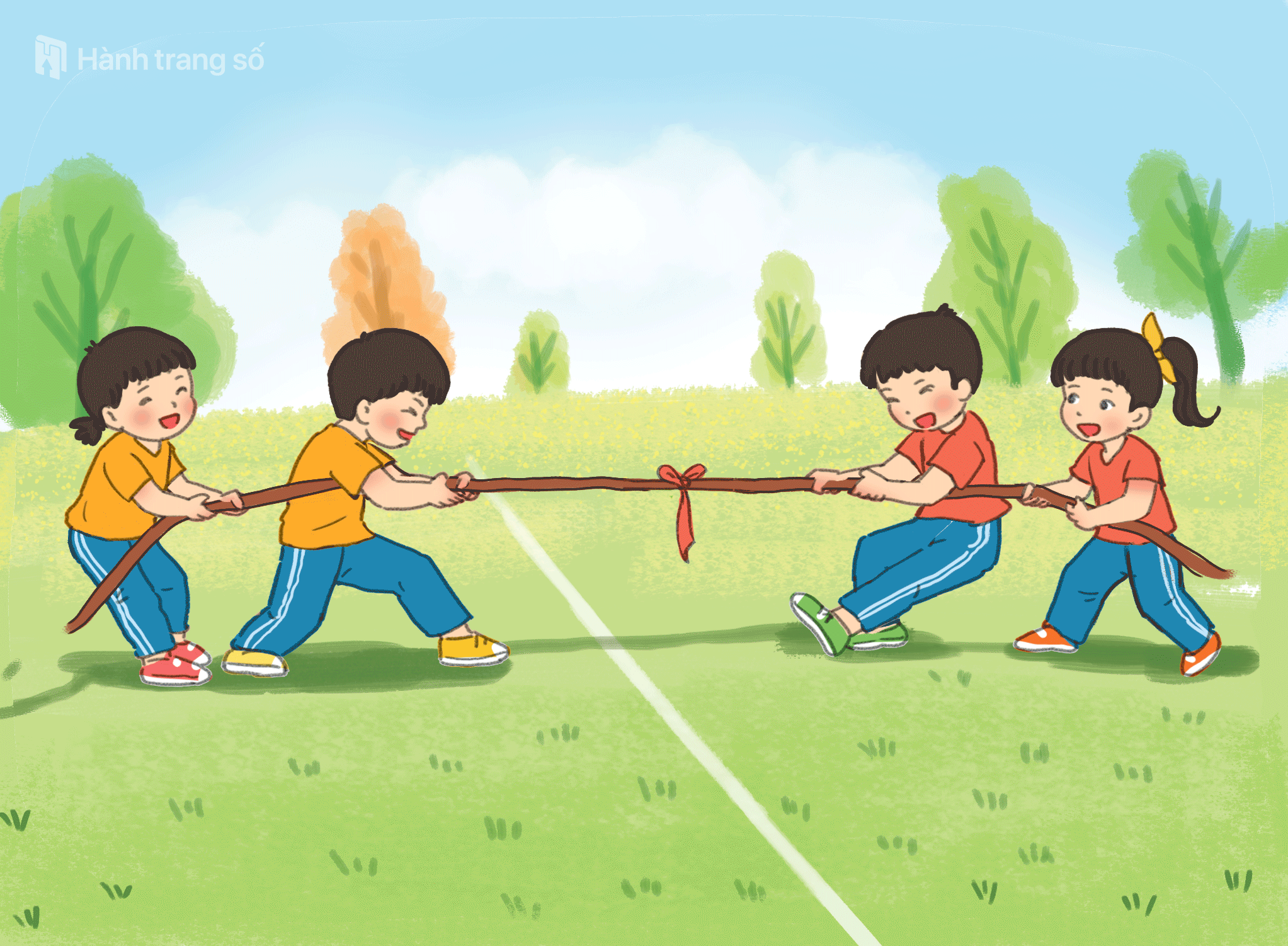 Các bạn trong hình đang cùng nhau đá bóng. Có nhiều xương và cơ giúp các bạn thực hiện hoạt động này: xương chân, cơ chân, xương tay, cơ tay, xương đầu,... Nhờ có sự phối hợp giữa xương và cơ mà cơ thể con người có thể thực hiện được nhiều hoạt động khác nhau.
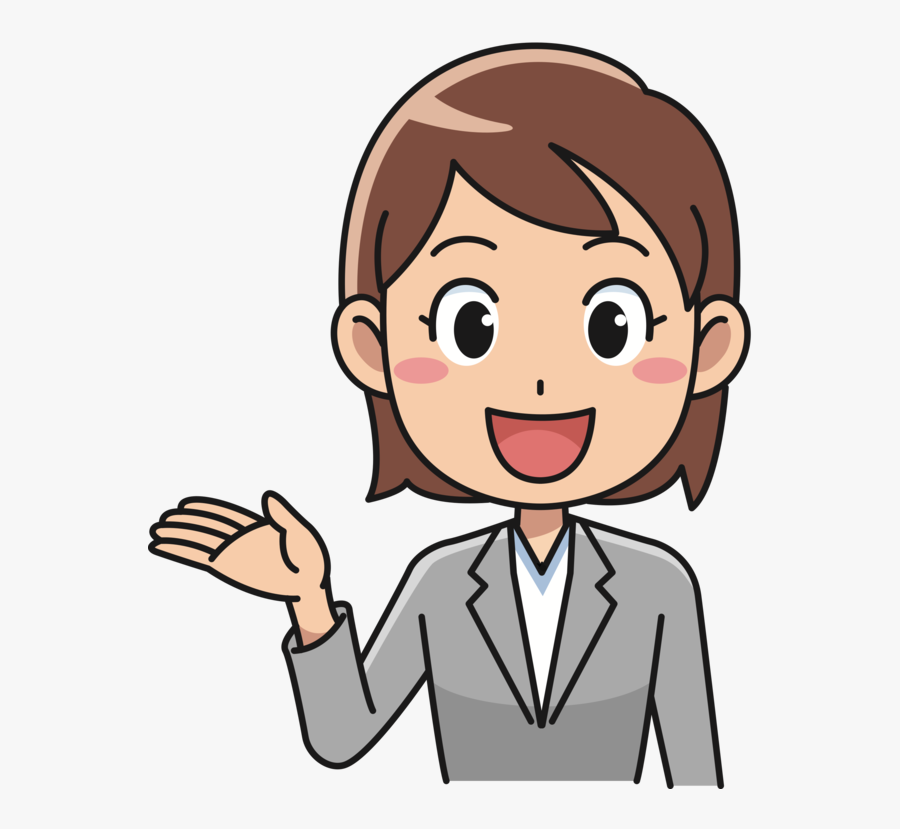 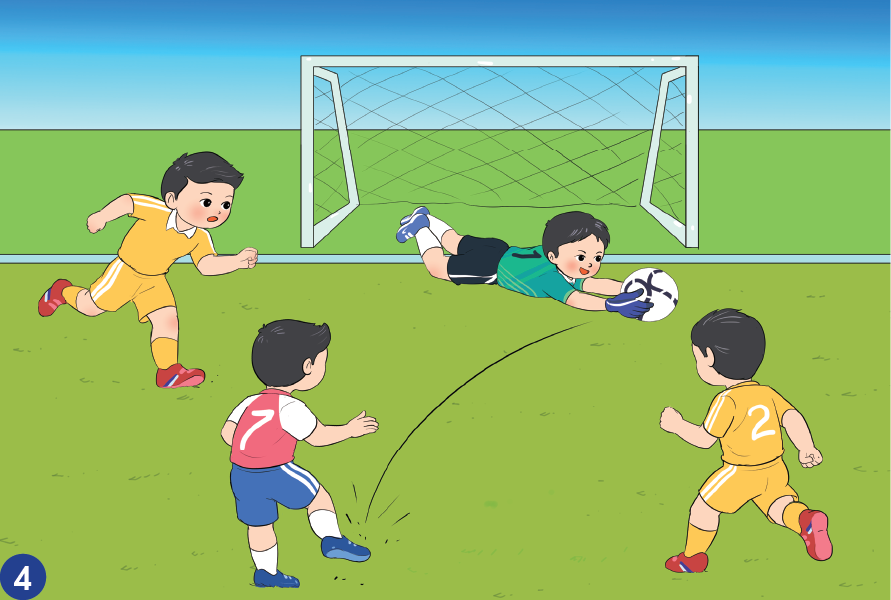 Haõy naém chaët baøn tay vaø cöû ñoäng co, duoãi tay. 
- Em thaáy baép tay cuûa mình coù söï thay ñoåi nhö theá naøo?
- Cô, xöông vaø khôùp xöông naøo giuùp em co, duoãi tay?
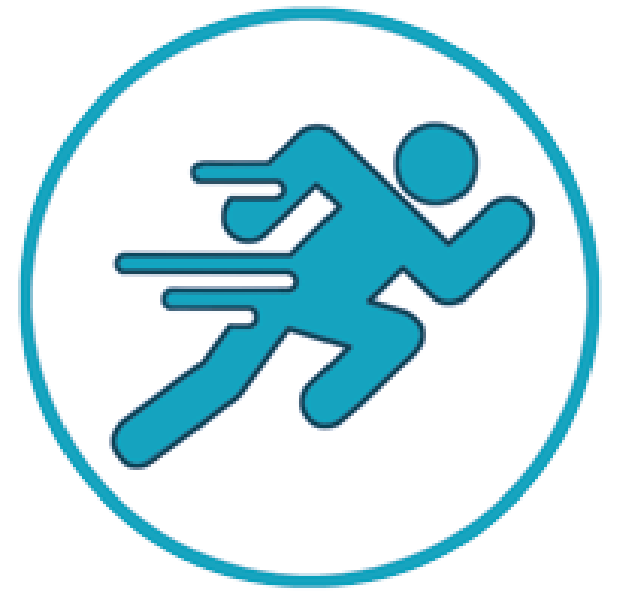 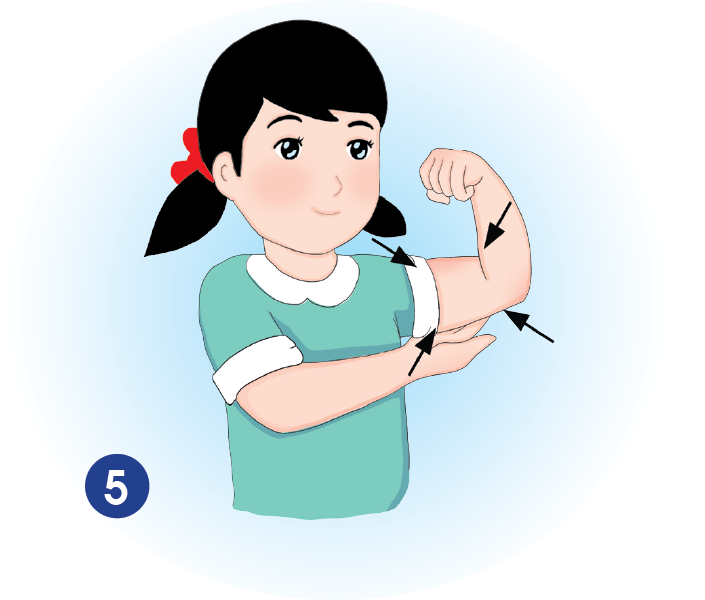 Khi cơ thể cử động thì các xương và cơ cũng hoạt động.
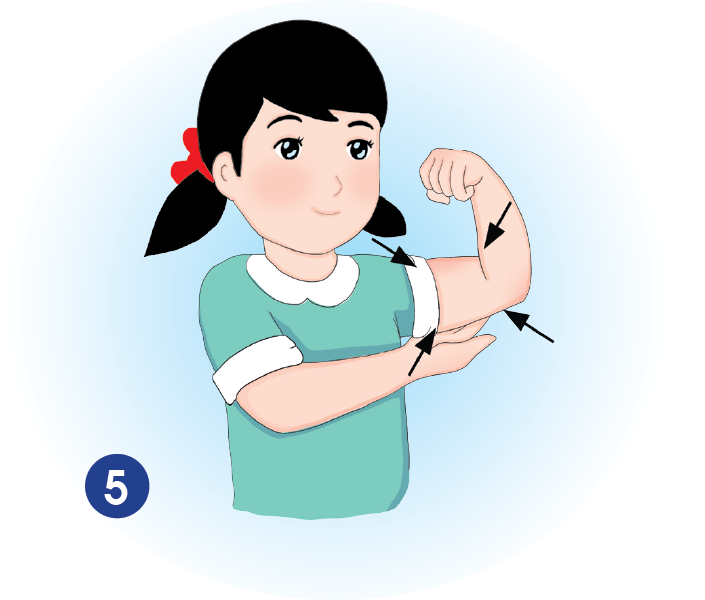 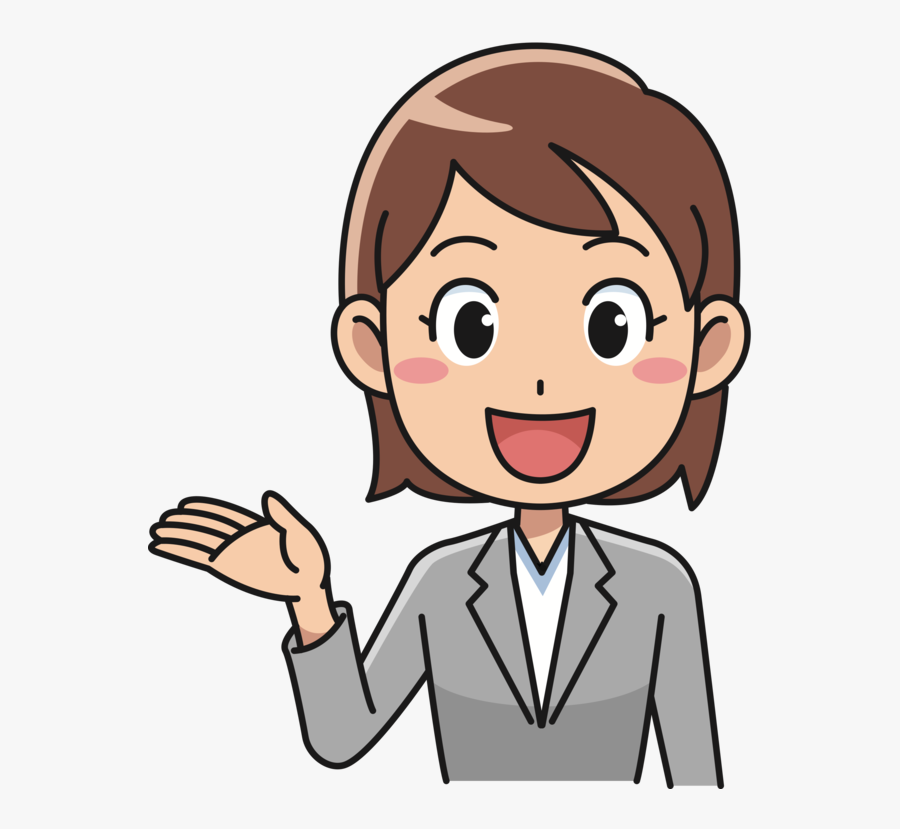 Mæm cöôøi vaø baét tay vôùi baïn ngoài caïnh.
 - Neáu xöông vaø cô khoâng phoái hôïp hoaït ñoäng thì em coù theå thöïc hieän caùc vieäc laøm ñoù khoâng? Vì sao?
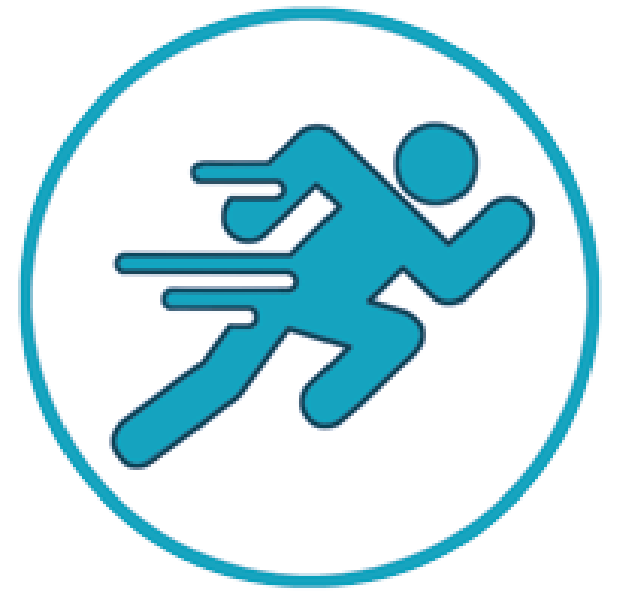 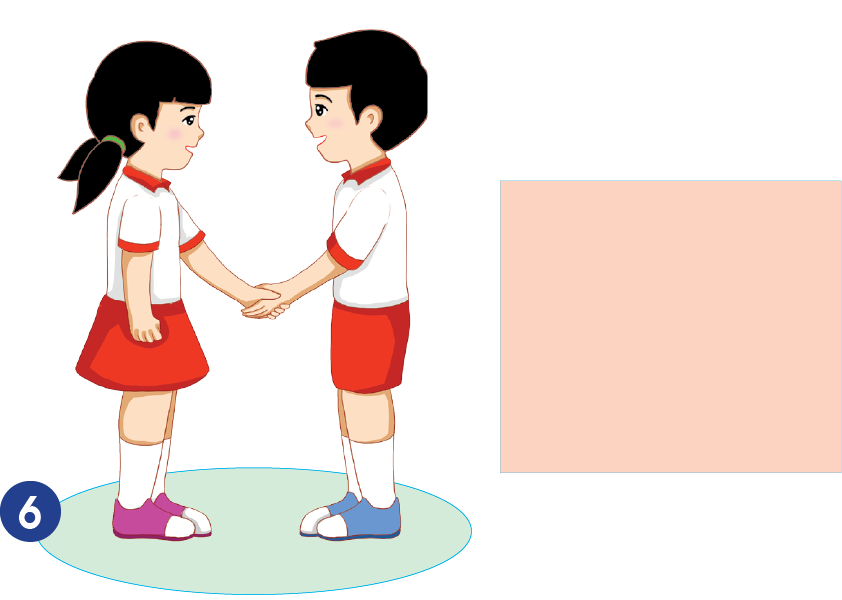 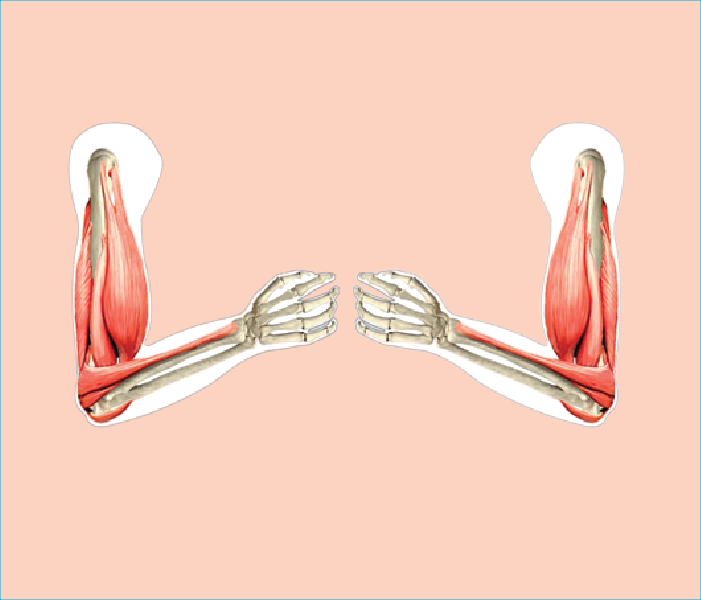 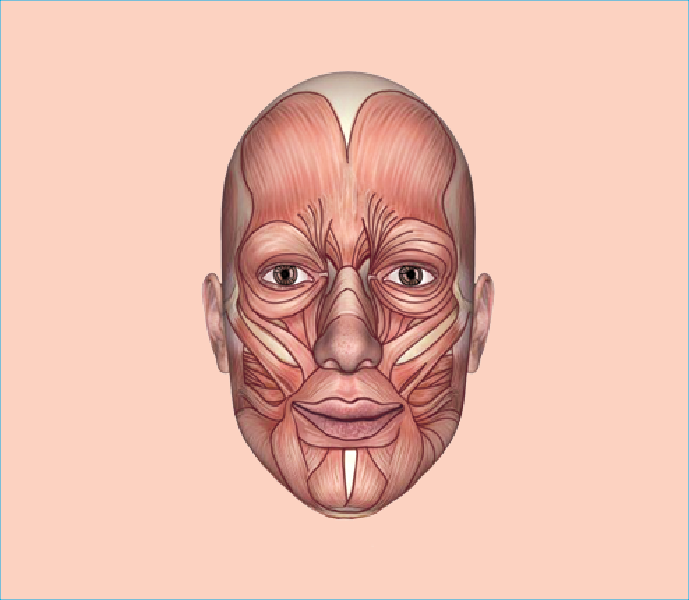 Nhờ có xương và cơ mà chúng ta có thể mỉm cười và bắt tay với nhau.
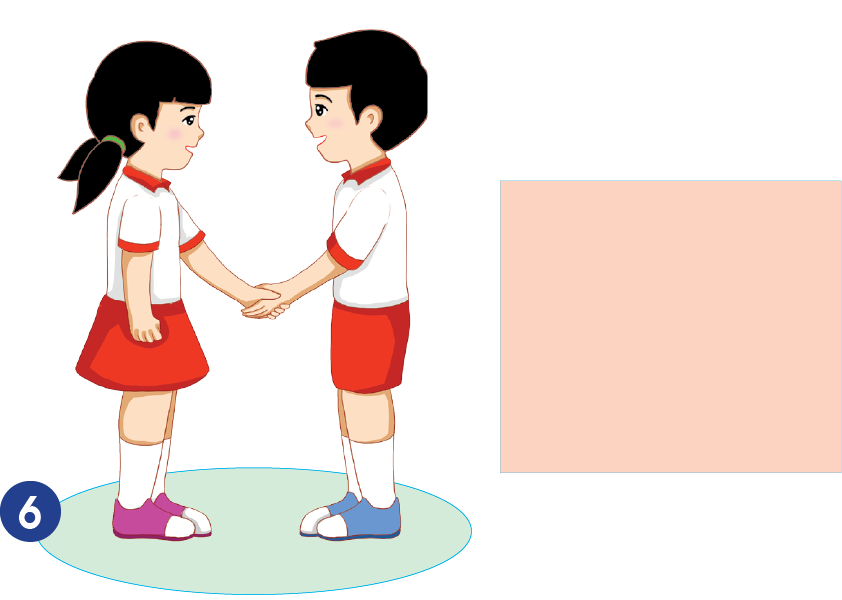 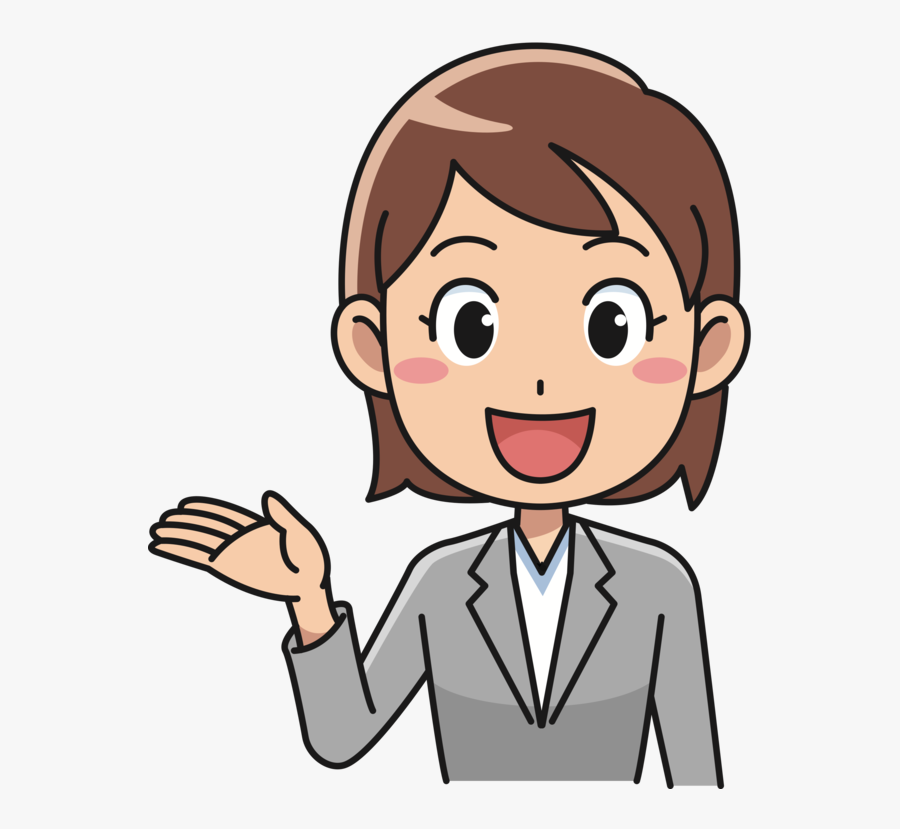 Thöïc haønh:
– Ñöùng leân vaø ngoài xuoáng bình thöôøng.
– Ñöùng leân vaø ngoài xuoáng maø khoâng gaäp chaân.
    Chaân, tay em seõ cöû ñoäng nhö theá naøo neáu khoâng coù caùc khôùp khuyûu tay vaø khôùp ñaàu goái?
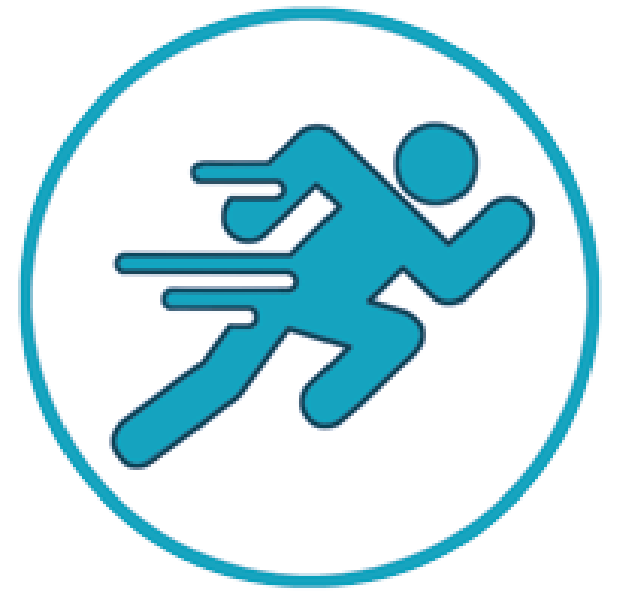 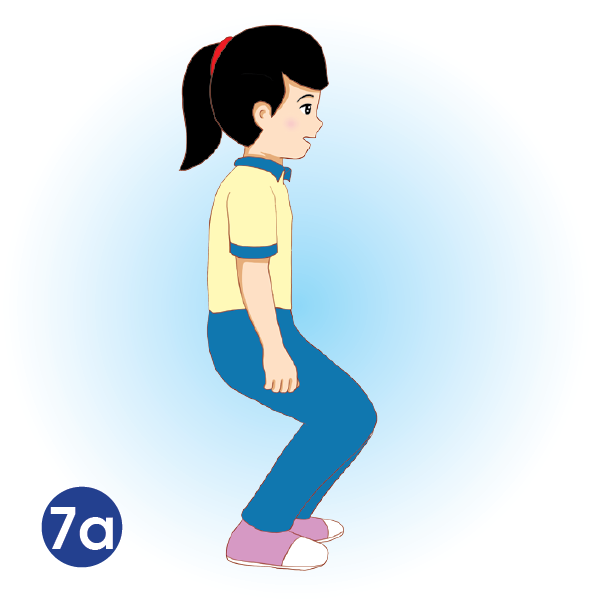 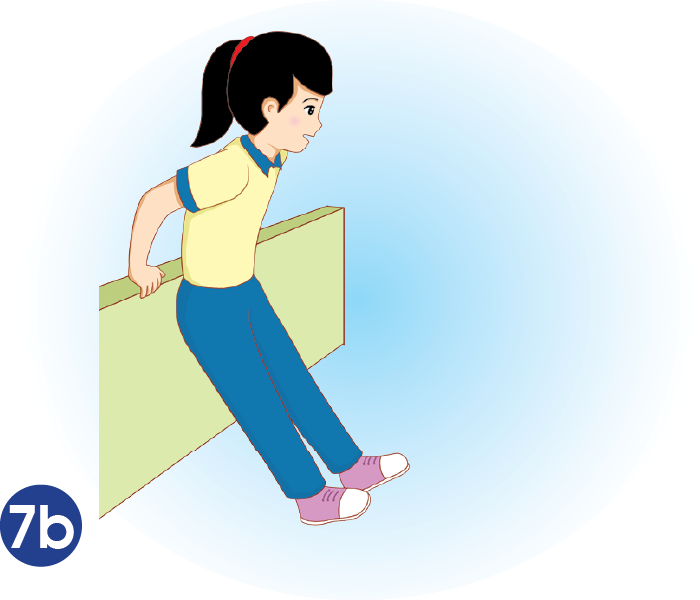 Cơ thể chúng ta sẽ không đứng được, không di chuyển, không tham gia các hoạt động được nếu không có bộ xương. Tay, chân chúng ta sẽ không thể co, duỗi được nếu không có khớp khuỷu tay và khớp đầu gối.
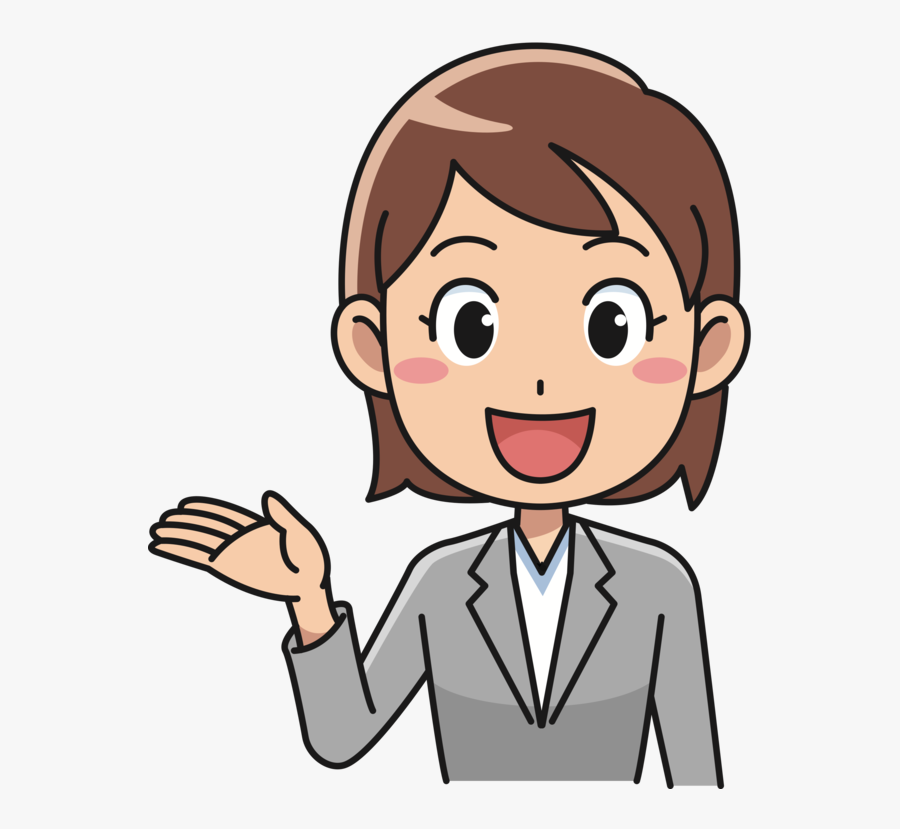 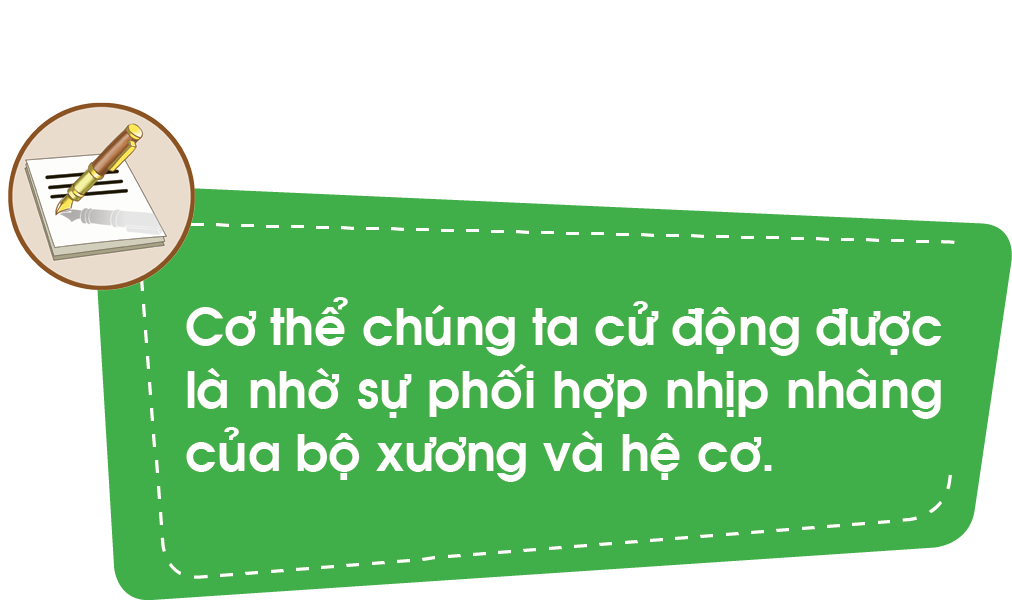 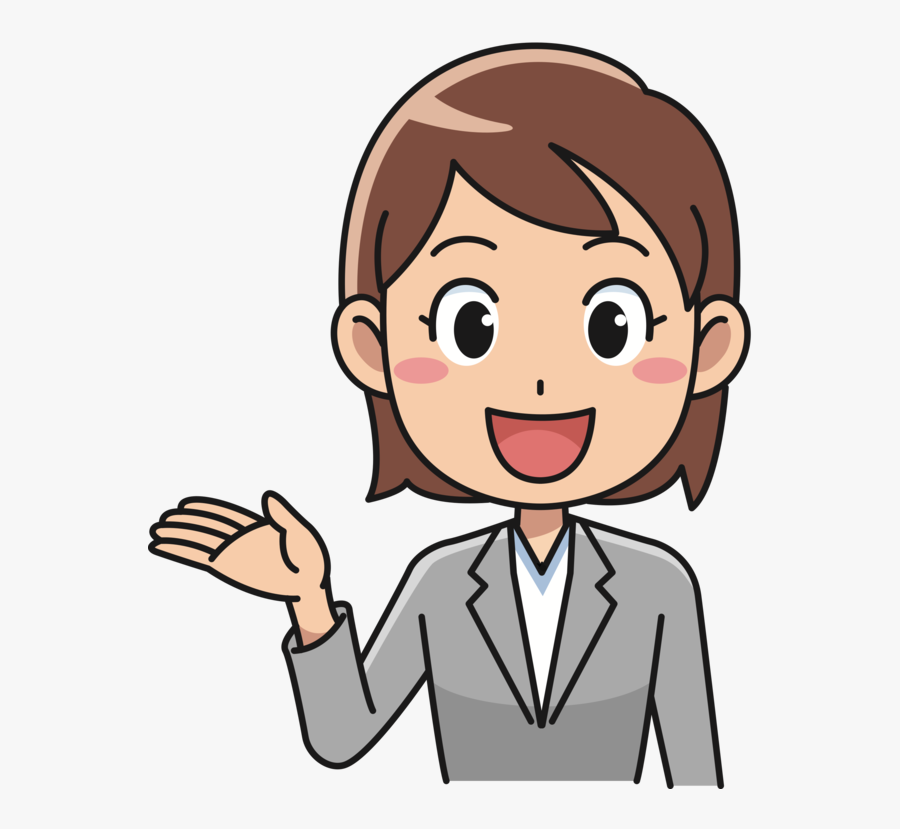 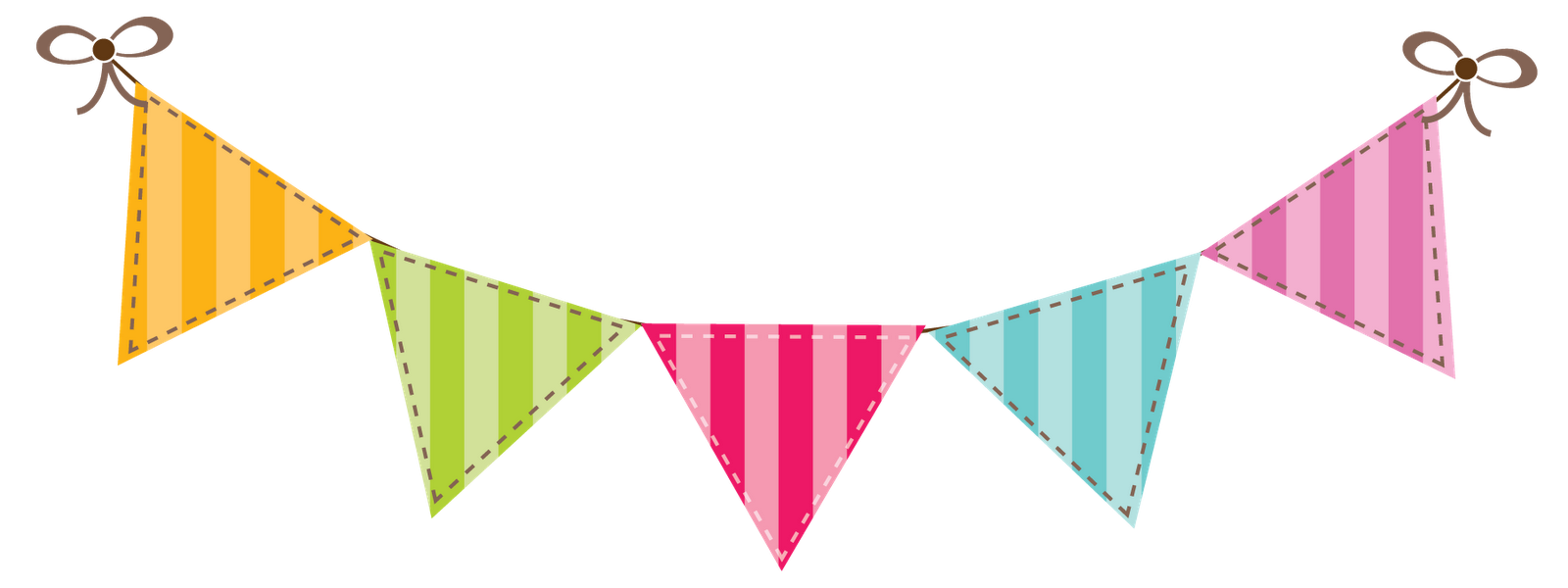 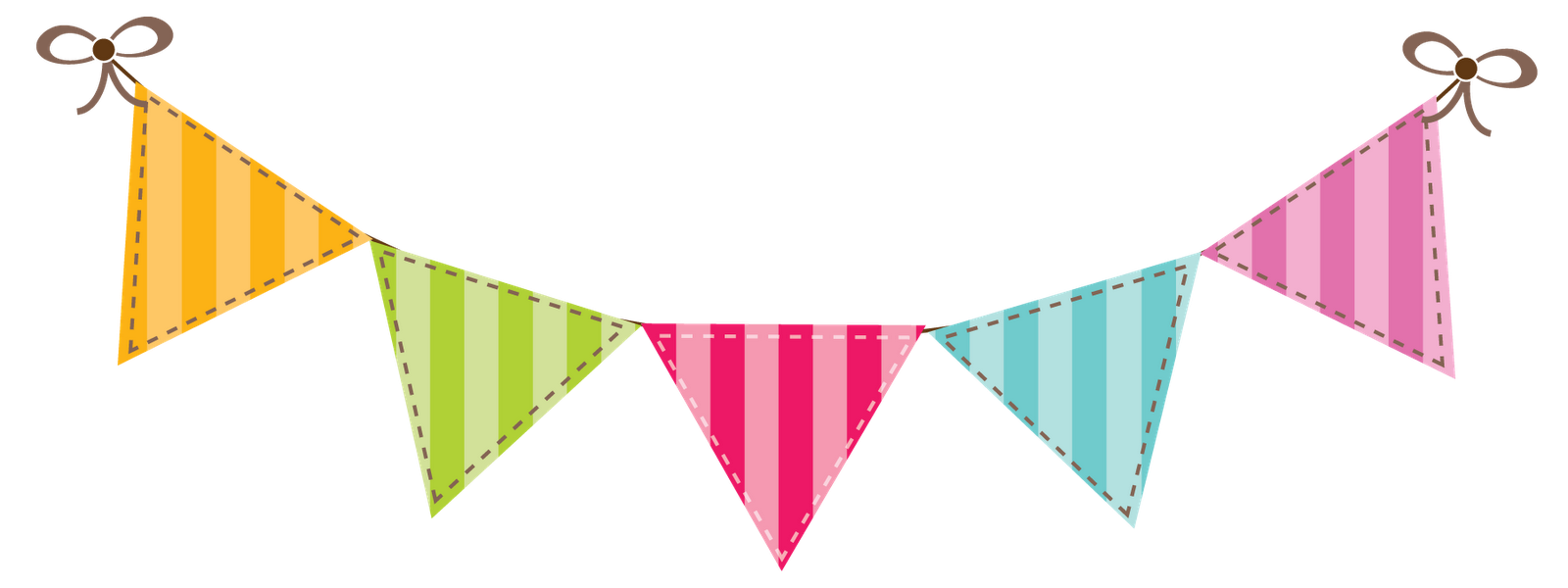 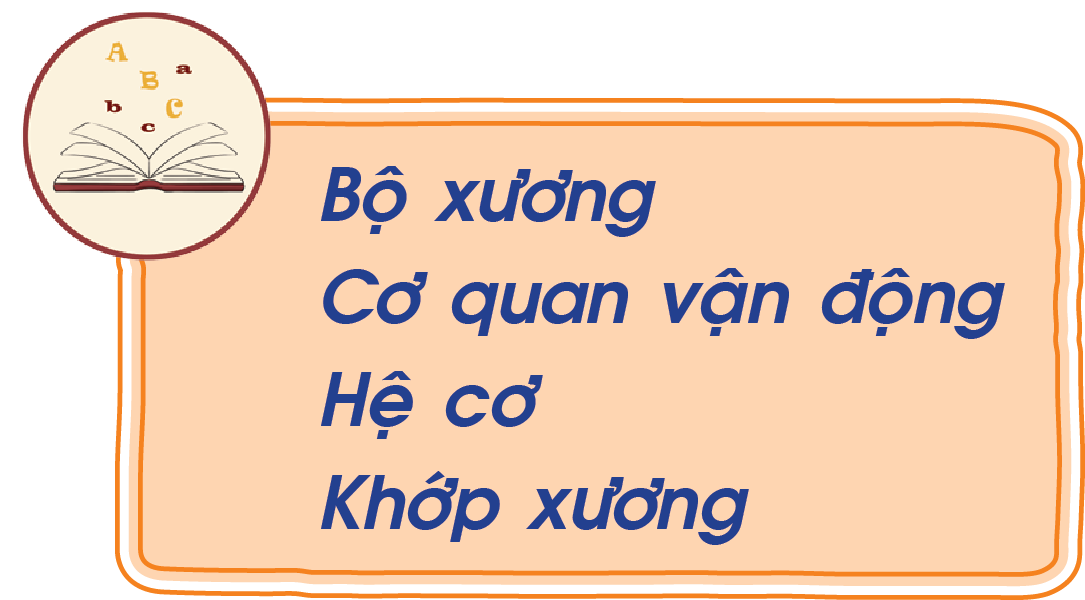 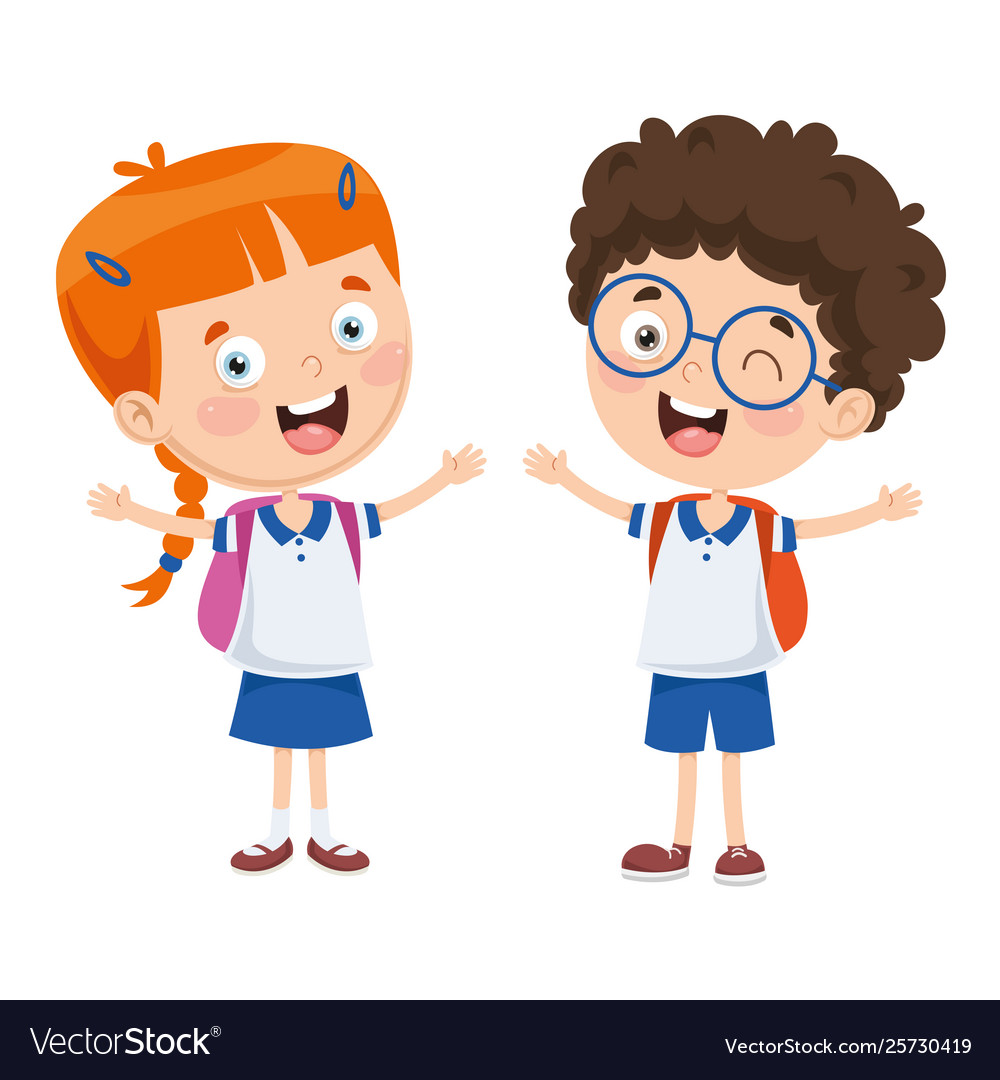 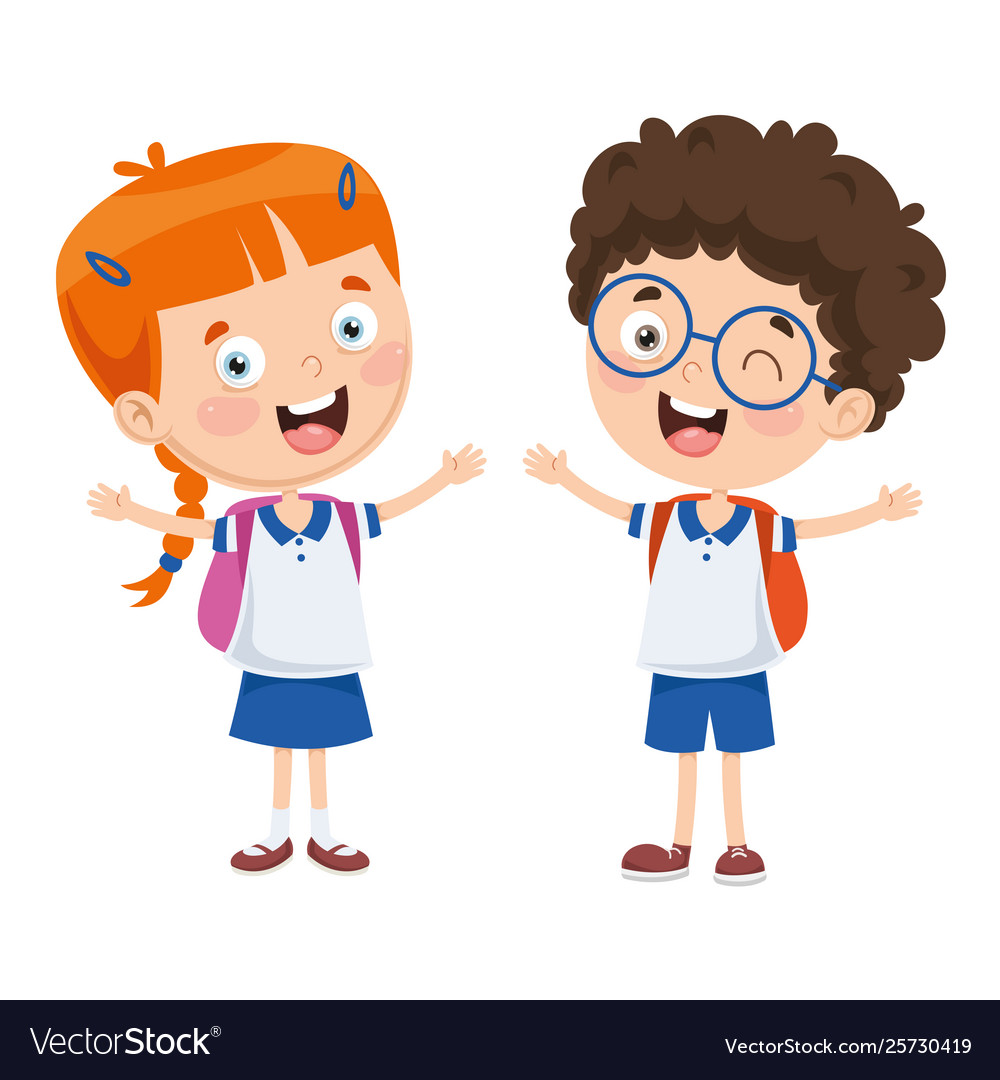 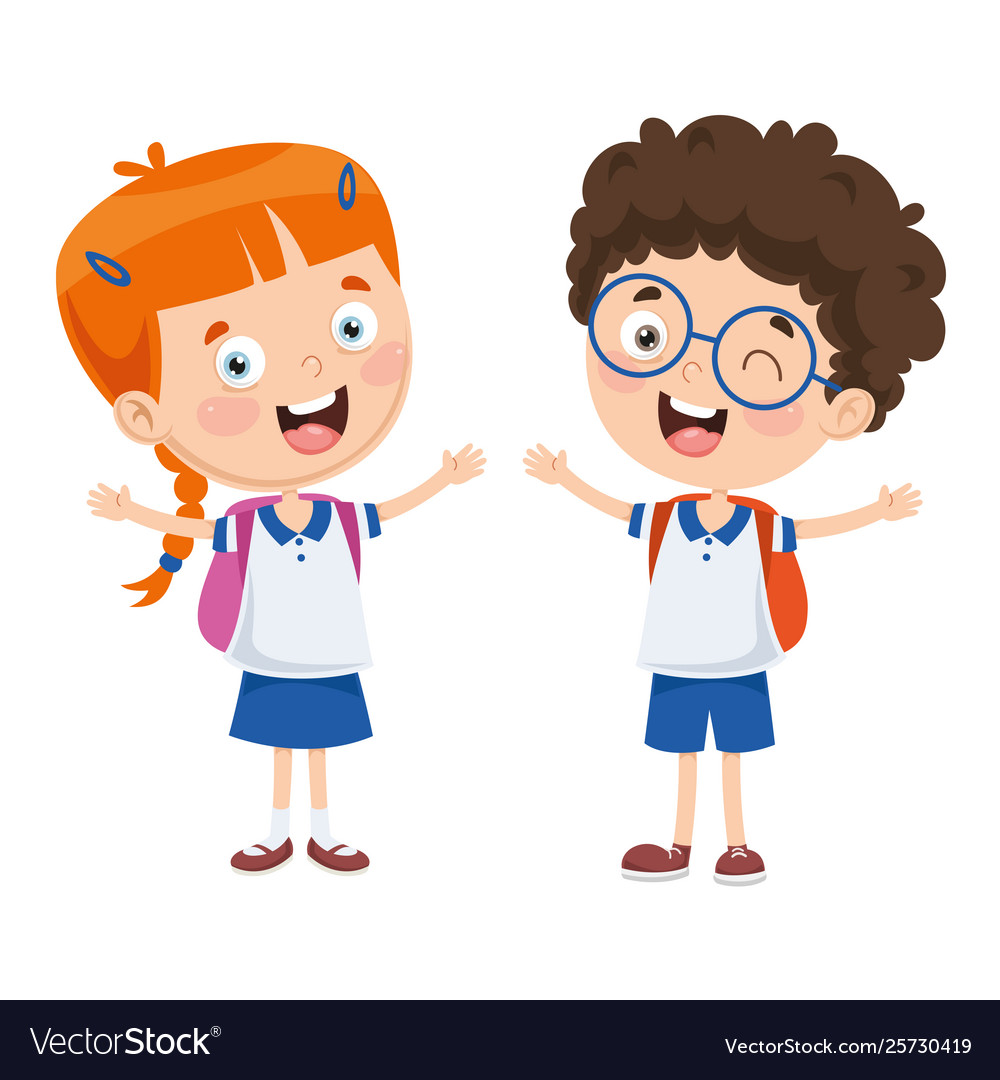 Về nhà thực hiện bắt tay tươi cười chào hỏi các bạn hàng xóm
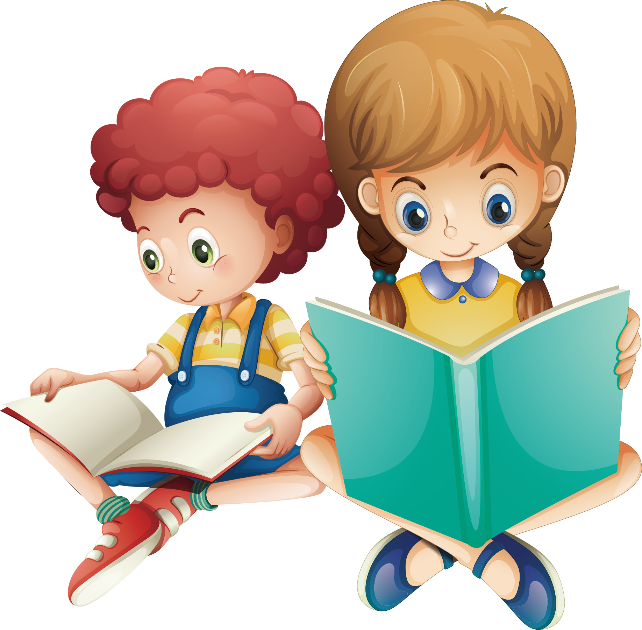 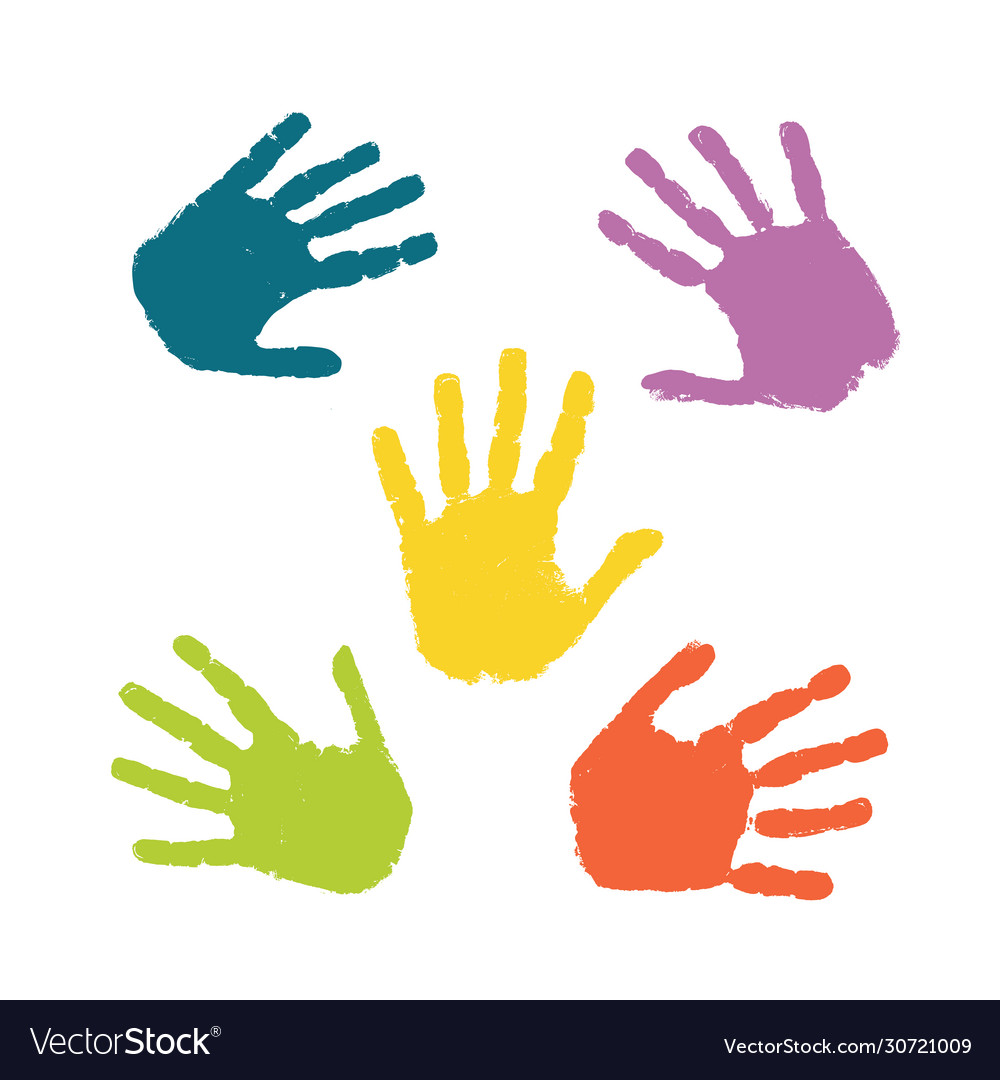 ?
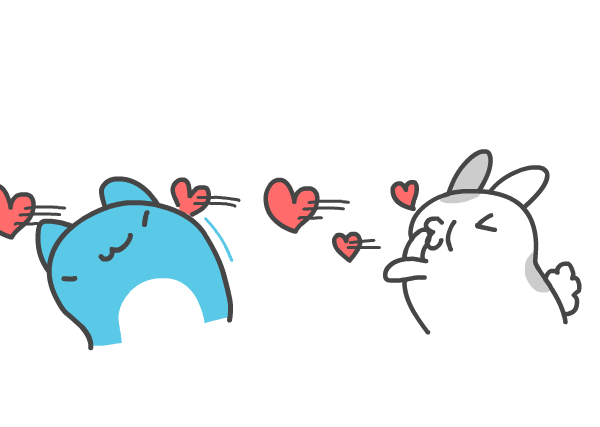